Microsoft Power Platform Adoption Planning Workbook
What’s inside
The purpose of the deck is to help accelerate your adoption of Microsoft Power Platform within your organization.
Envision
Scale
Onboard
Get started
Project team
Executive Sponsorship
Adoption strategy and vision
Success Criteria
Resistance Management
Readiness
Training strategy
Center of Excellence
Adoption maturity
Operational Plan
Success tracking
Activity calendar
Champions
Community
Rewards and Recognition
Communication Plan
Awareness
Ongoing Engagement
Outline
3
Our Adoption Planning Workbook will guide you through the adoption planning process
Assess readiness
Assemble your team
Onboard employees
Determine the overall organizational readiness including leadership alignment,  user groups, and technical, governance, support, and feedback channels.
Partner with your team to clearly outline business strategy and key success metrics. Align business and technical needs to maximize outcomes.
Plan the rollout cadence based on early adopter pilot program, Champion readiness, and planned scope of change.
Tap into the technical and business change agents. Recruit multi-disciplinary teams of executive sponsors, technical talent, core stakeholders, change agents, and champions.
Build awareness, deployment, training, and feedback collection into the plan to continuously drive engagement and usage.
Build plan
Define strategy and scenarios
Envision
Microsoft Power Platform enables everyone to digitize their business processes. In this phase, you will gather your initial team, define your adoption scope, assess your readiness, and capture what success looks like for your organization.
Get started
By driving adoption of Microsoft Power Platform, you can deliver an excellent user experience and increased business value inside your company. 
Driving adoption and cultivating a low code culture is about more than implementing technology features. Technology can assist an organization in making the greatest impact, but a healthy low code culture involves a lot of considerations across the spectrum of people, processes, and technology.
Our goal is to get you up and running quickly so that you can begin your journey with Microsoft Power Platform.
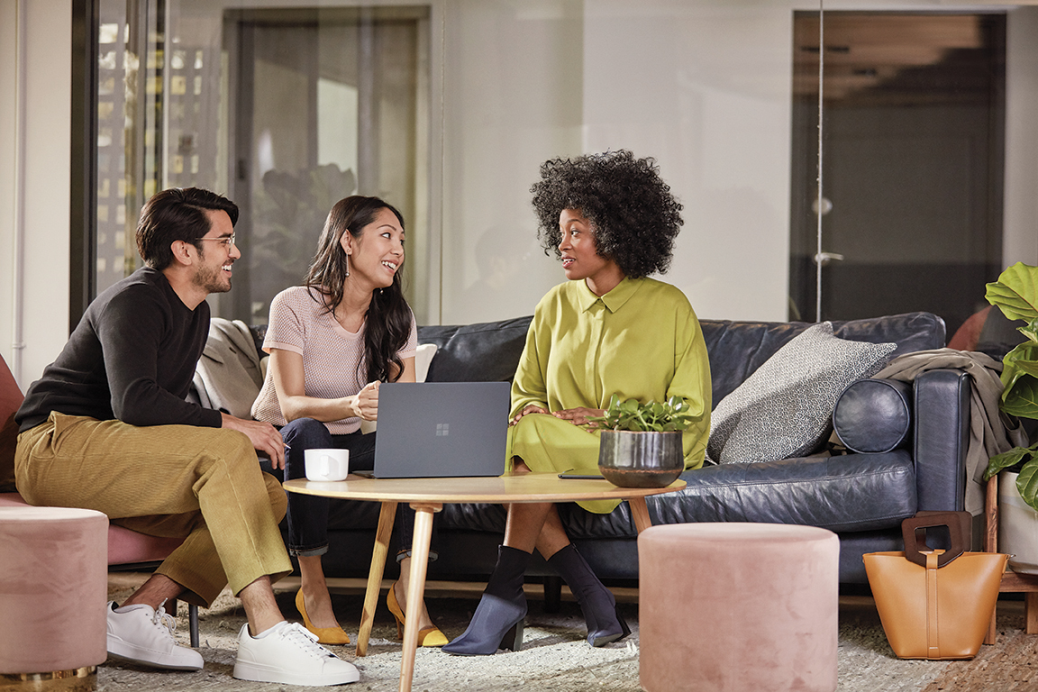 Assemble your team
We have identified key stakeholders who are critical to a successful adoption effort. 
Each stakeholder group has a specific role in the implementation and should be engaged early and often. 
The next few pages outline the specific roles these stakeholders will have in your adoption process. Use them to identify key stakeholders and others involved in the adoption effort.
Fill this section out
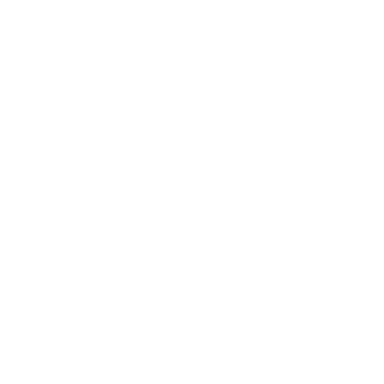 Assemble your team
Any successful project begins by bringing the right team together. Your project stakeholders should include representatives across your organization who have accountability for project success.
Note: Though we recommend having each of these roles fulfilled, in smaller organizations some of these roles may be carried out by the same person.
Executive sponsor
When planning to advance the adoption of Power Platform, it's crucial to have executive support. Having an executive sponsor is imperative because adopting Power Platform is far more than just a technology project.
Although some successes can be achieved by a few determined individuals, you will be in a better position when a senior leader is engaged, supportive, informed, and available to assist with activities such as:
Formulating a strategic vision and priorities for Power Platform and low-code
Leading by example by using Power Platform in a way that's consistent with adoption goals
Allocating staffing and prioritizing resources
Approving funding (for example, Power Apps Per User licenses or AI Builder credits)
Communicating announcements that are of critical importance
Decision-making, particularly for strategic-level governance decisions
Resistance resolution (for issues that cannot be resolved by operational or tactical personnel)
Supporting organizational changes (for example, creating or expanding the Center of Excellence)
To gain buy-in from your leadership team, demonstrate the impact of your Power Platform solutions, share other customer success stories, or direct them to the Total Economic Impact report of Power Apps, conducted by Forrester, which outlines the time, cost and productivity savings of Power Apps.
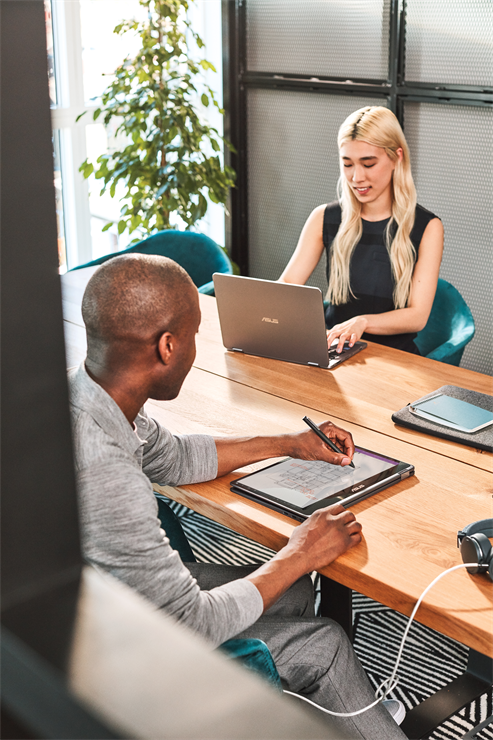 Get buy-in
Citizen developers will come from all parts of your organization and will not traditionally sit in IT. As these people have “day jobs,” they will report to people who will need to buy in to the transformation you are bringing using Power Platform. You may need to empower people to take time from their “day jobs” to be involved in making apps, flows, and chatbots. 
Consider how you will get executive buy-in, manager buy-in, and individual buy-in. An effective way to gain buy-in is to highlight the positive impact Power Platform could have for different stakeholders. For example, you might show an executive projections for cost reductions, a manager might be more motivated by the time that solution may save, and an individual may be excited by the learning opportunity. 
Culture change can take time, and it is important to address people’s concerns and how it may impact their part of the organization both in the short term and the long term.
Identify an executive sponsor
There are multiple ways to identify an executive sponsor.
Power Platform admin team
Take a look
Complete the PL-900 Power Platform Fundamentals exam to get more familiar with Power Platform.

Then take our learning path to identify best practices for securing and governing Microsoft Power Platform environments.

Check out our Admin and governance best practices checklist to apply your knowledge to your tenant.

Still want to learn more? Read our deep dive Power Platform Admin Whitepaper.
Your Microsoft Power Platform admin team is responsible for establishing an environment strategy, setting up data loss prevention (DLP) policies, and managing users, capacity, and licensing. They also make data available to makers through connectors, integration, or migration.
Fill this section out
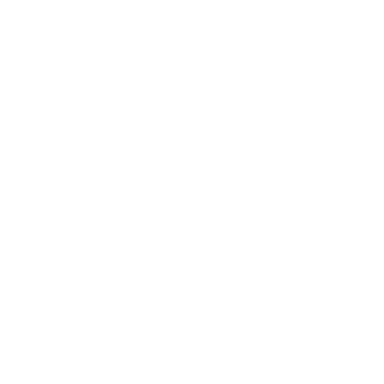 Meet with your team members
Host a workshop to delve deeper into current challenges, strategies, and goals. Include department leads, lines of business, IT, and other stakeholders who can help brainstorm how Power Platform can be used in your organization. Use our Power Platform stories for examples and inspiration of what other organizations are doing.
Questions to drive the conversation
What are some of our organization’s challenges and pain points related to digital transformation and low-code adoption?
What are the areas in which our organization would like to improve?
What are our strategic initiatives and current transformation projects that Power Platform can support?
How are departments currently solving their digital challenges? 
What does successful low-code adoption look like to you and your team?
Feedback from key stakeholders
Example: Important documents and document updates are lost in email. Unable to track versions and effectively collaborate.
Adoption strategy and vision
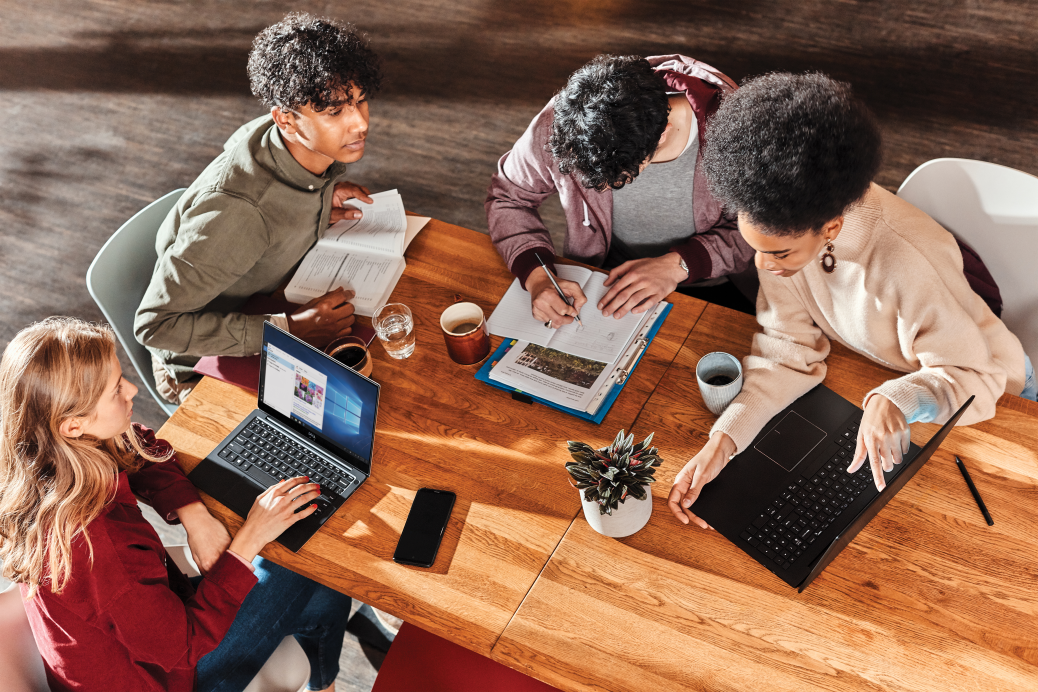 Scope
Taking time to define your project scope and goals will help ensure everyone on your project team is aligned and working toward the same end results.  
Examples:
Improve process efficiencies by enabling employees to use the tools available to them
Empower every employee to leverage Microsoft Power Platform to drive digital transformation
Reduce cost spent on maintaining legacy and third-party solutions 
Increase employee satisfaction through learning opportunities and new career paths
Fill this section out
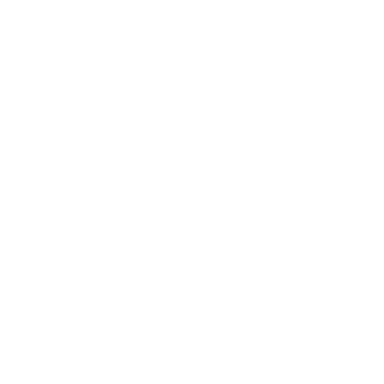 Define your goals
Microsoft Power Platform’s low code approach to solution delivery has enabled thousands of organizations around the world to use technology to transform their business. How will it transform yours? Think about what’s in scope for your adoption and what your initial priorities are.
Goals
Example: Be productive on the road.
Example: Reduce IT support and maintenance costs. 
Example: Increase digital literacy. 
Example: Improve long organizational processes.
How it benefits my organization
Example: Provides field sales teams ways to easily update customer details and contracts without having to go back to the office.
Example: Reduce Shadow IT workloads in local Excel and Access files that often have high IT support cost when they become critical by migrating them to Power Platform.
Example: Empower employees to be in the driving seat of digital transformation by enabling them to digitize their own processes.
[Speaker Notes: Once you complete this section, refer to it throughout your project to ensure you are on track for your desired end-state.]
Capture success criteria
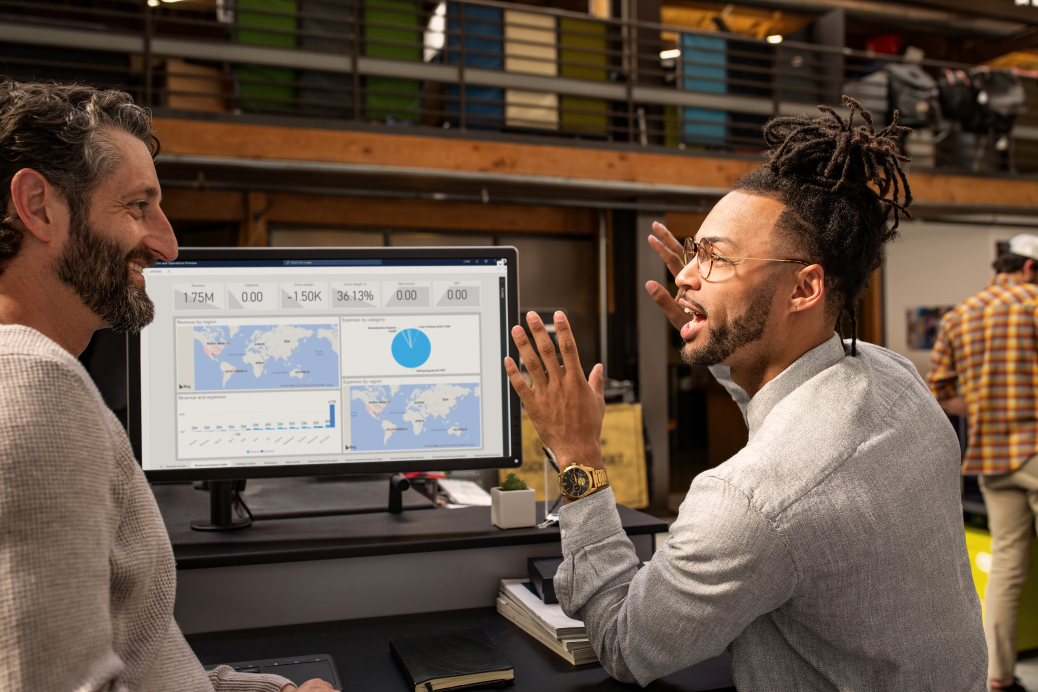 Define your success criteria
Identify key performance indicators (KPIs) that should improve based on adopting various business scenarios. 

Establish KPI benchmarks using SMART goals
Identify SMART success criteria
Specific: 
Clear and unambiguous. Answering questions "What, why, who, and where?"
S
Measurable: 
Concrete, clearly demonstrating progress.
M
Achievable:
Reasonable, not extreme.
A
Realistic: 
In line with the realities of the stakeholders.
R
Time related: Linked to a specific target date. Answering the question "when?"
T
[Speaker Notes: We recommend that you use SMART guidelines to define the Key Performance Indicators (KPIs) for each scenario.
Specific: Clear and unambiguous. Answering questions "What, why, who and where?"
Measurable: Concrete, clearly demonstrating a progression
Achievable: Reasonable, not extreme
Realistic: In line with the realities of the stakeholders.
Time-related: Linked to a specific target date Answering the question "when?"]
Use these examples to define success benchmarks
Fill this section out
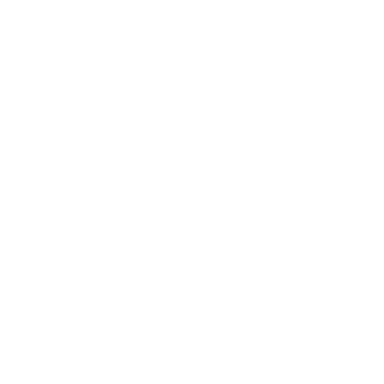 Define your success benchmarks
Fill this section out
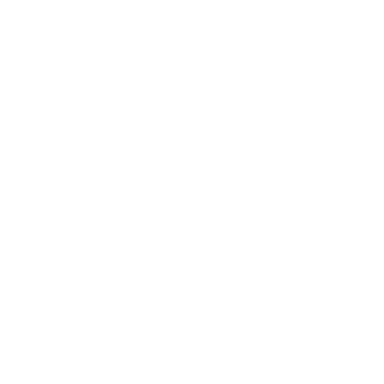 Document your approach to reporting progress
Executive Sponsor
Steering Committee
Who will you report progress to?
Monthly
How often?
Share success scorecard during meeting and post to Teams channel after monthly meeting for access by all key stakeholders
In what format?
PowerPoint
Power BI
Using which vehicles?
Resistance management
Resistance is normal
Resistance is to be expected…
… and needs to be anticipated
Resistance is to be expected…
Anticipation allows you to be proactive in identifying and managing resistance.
Don’t be surprised, be prepared.
Start thinking of resistance not as something to overcome, but as something to uncover.
It is the natural reaction to change.
People are comfortable with the status quo.
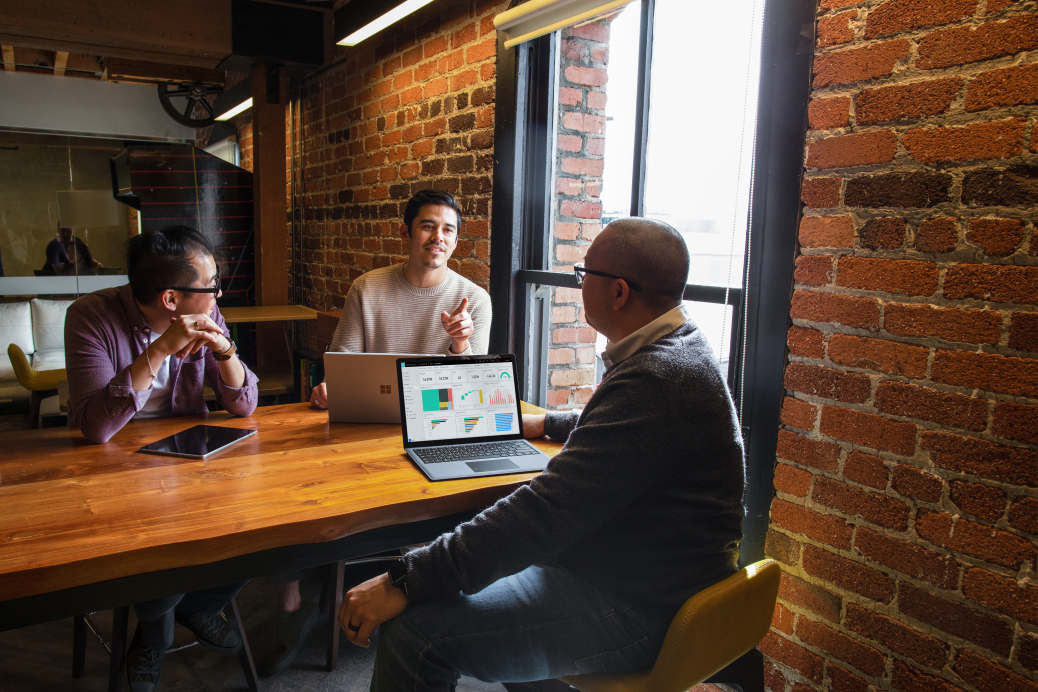 Resistance management techniques
Empathy – Listen and understand objections
Focus on the ‘what’, let go of the ‘how’
Remove barriers
Provide simple, clear choices and consequences
Show benefits in a real and tangible way
Make a personal appeal
Convert the strongest dissenters
Find a motivator
Address IT and Leadership resistance with communication
Address people resistance with communication
Fill this section out
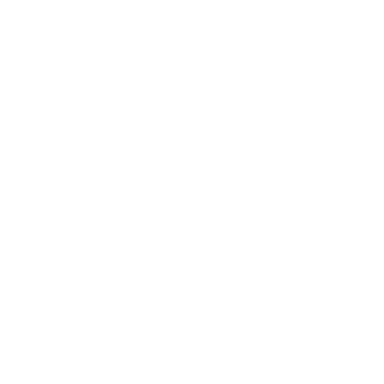 How may they resist? (optional)
Example: Provide managerial coaching for people managers to embrace emerging platforms. 
Example: Align Power Platform strategy to the digital transformation strategy of the organization.
Example: People managers don’t understand the benefit of Power Platform and won’t allow their reports to spend time on upskilling.
Expected resistance
Resistance management plans/ideas
Organizational readiness
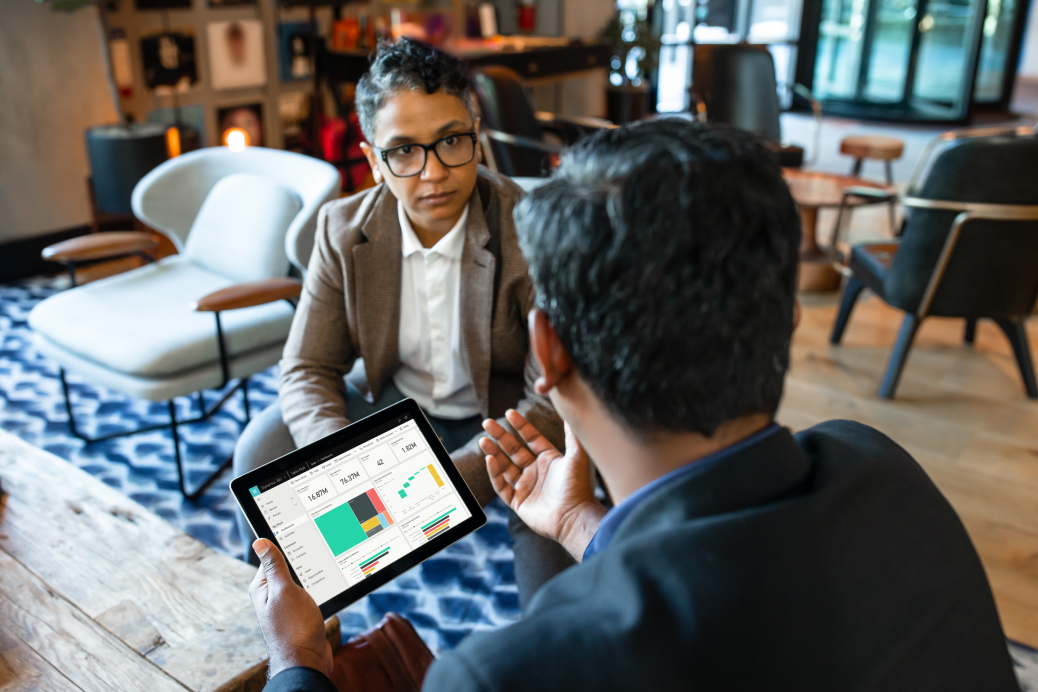 Assess technical and organizational readiness
Key factors that will tell you how ready your team members are for the adoption of Power Platform
Clear vision for the organization to adopt
Clear vision for the individual to adopt
Level of overall change
Executive alignment
Use the following technical readiness checklist and organizational readiness tools to assess the willingness and preparedness of your users and your organization to move to Power Platform.
Fill this section out
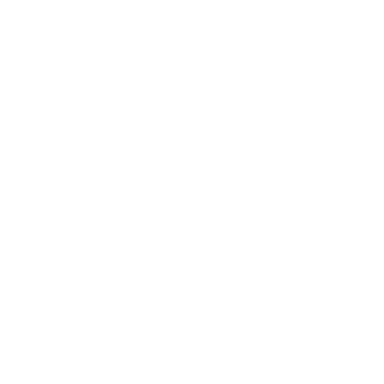 Complete the technical readiness checklist
Technical Readiness is key to ensuring your organization is ready for launch. Use the checklist to identify items that need to be completed before go-live.
Fill this section out
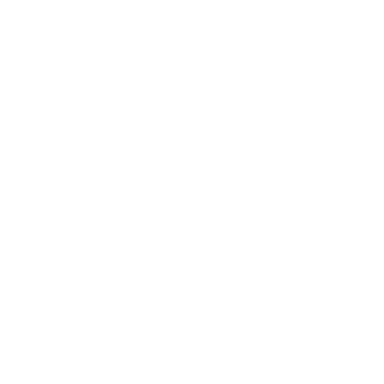 Assess organizational factors
Example: Moved file storage to the cloud two years ago using OneDrive. Employees shared that they knew ahead of time the change was coming and were told specifically how it would impact their role. In some cases, the impact was minimal, which reduced anxiety.
Think about a time when your organization adopted a new technology. What made that adoption successful or not successful?
Employees may not be able to focus on adopting Power Platform if they are focused on other changes. Are there key initiatives taking place that should be considered in your planning?
What type of internal resources exist within your organization that can be leveraged for the adoption effort? This includes communications channels, change network, training cadence, and leadership events.
What are the perceived risks and benefits of Power Platform adoption? How can you highlight benefits? How can you mitigate risks?
Fill this section out
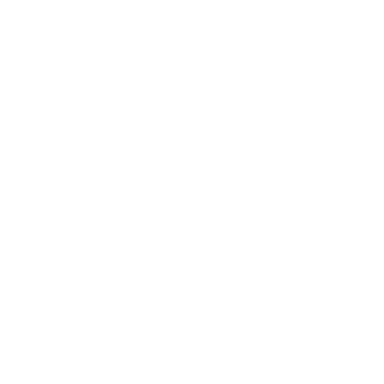 Understand your “why”
When planning for adoption, users need to understand why the change is occurring for the organization and how Power Platform will help individual employees achieve more. This includes ensuring they understand why the change is happening and what’s in it for them. Capture these reasons below and use this content to build your communications and engagement content.
Example: Our company strategy is to ensure every employee is part of our digital transformation strategy. Using Power Platform, now everyone can create the tools they need to complete their daily tasks.
Example: Our workforce is using disconnected and often manual processes, legacy systems that are not available on mobile devices. Using Power Platform, we can digitize our processes and increase productivity, save costs, and ensure employees have the data they need at the time they need it.
How will  Power Platform benefit your organization?
How will Power Platform benefit employees?
Fill this section out
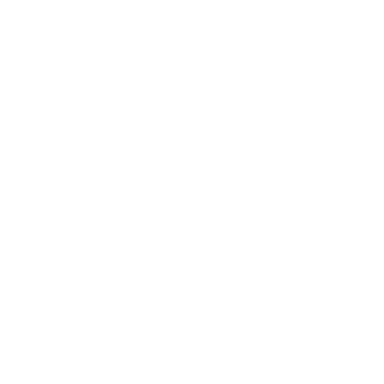 Identify areas of alignment
To ensure that leaders demonstrate support, there must be alignment on key adoption goals, timelines, and objectives. Use this worksheet to capture areas of alignment and misalignment and the implications of both.
Example: Driving digital transformation, retiring legacy systems, and saving cost on maintaining software has been a goal of IT and business units for a long time. All key leaders are on board with the decision to use Power Platform to achieve those goals.
Executive alignment
Example: Central IT functions have shared a fear of increased Shadow IT when business functions can create their own technology solutions.
Executive misalignment
Example: Plan IT readiness activities accordingly.
Key implications
Fill this section out
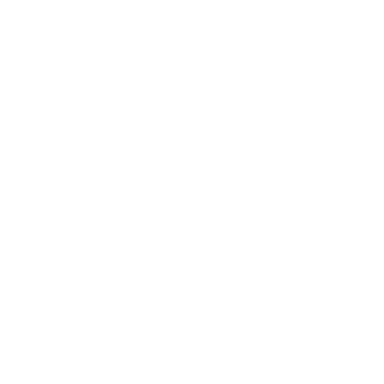 Who needs to be informed?
Business areas and teams that will adopt the Power Platform
Support organizations
Audiences who will drive the change forward
Fill this section out
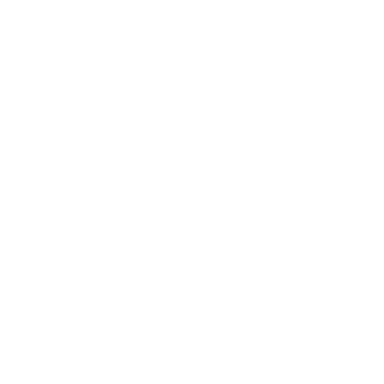 What do they need to know?
For the onboarding
For the future
Training strategy
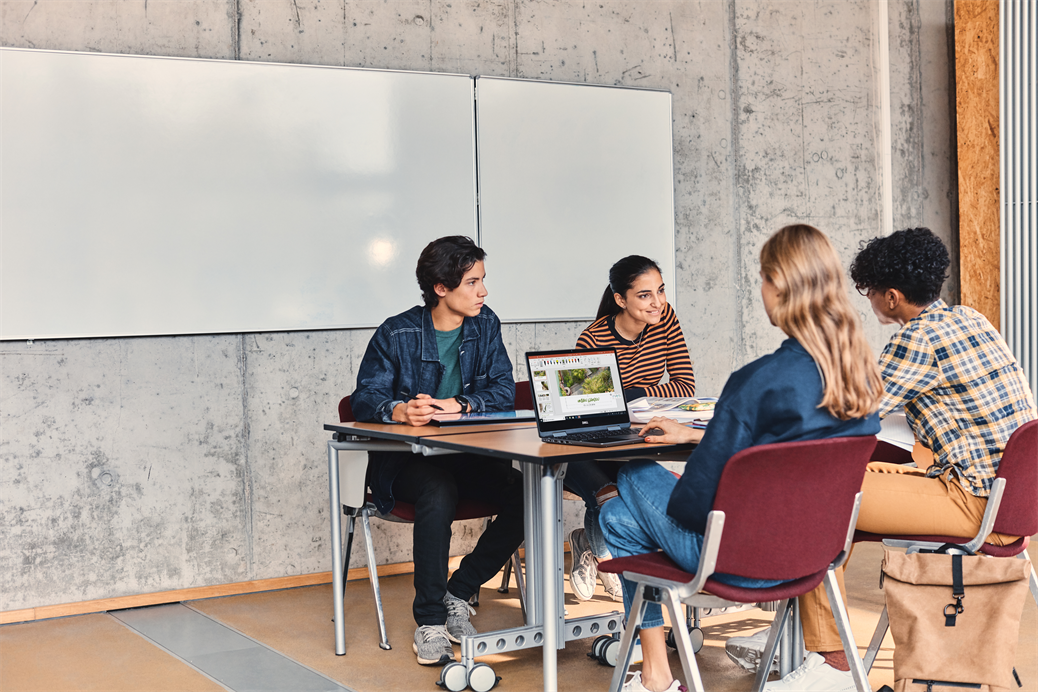 Build your training strategy
Focus on the why
Make sure employees know why the change is happening, what’s in it for them, and why they’re being asked to change.
Use real work scenarios
Use tasks or business processes that are familiar to your audience to draw them in to learning how to use the technology.
Use multiple formats
Training end users should take on multiple forms to accommodate different learning styles, geographical barriers, and resource constraints.
Reinforce
Make the training stick with reinforcement options such as on-demand training, lunch & learn sessions, and new employee training options.
Microsoft Power Platform in a day workshops
Microsoft has created Power Platform in a day training courses. This is a great for team members, whatever their role, who want to extend their skills to learn how to create apps with Power Apps, chatbots with Power Virtual Agents or desktop flows with Power Automate. 
Once you have people in your team who have attended one of the in-person or virtual events, you could adapt the course materials to align with your organization and run them internally. 
Remember, everyone in your organization is an expert in something. Teaching them to build Power Apps helps them harness their skills into solutions that benefit the organization.
Here’s how
Experience how Microsoft Power Platform can meet your business challenges quickly and effectively by attending a virtual, one-day training workshop.
Or download the material for your Power Platform experts to deliver the training internally.
Build capability through varying methods
Crawl
Walk
Run
Onsite Training
Virtual Training
Self-Help Resources
Live Support
Champions Network
DAY 3
DAY 1
DAY 2
Start your journey today by exploring our learning paths
Crawl
Walk
Run
DAY 3
DAY 1
DAY 2
Create a canvas app in Power Apps
Get started using Dataverse
Create a model driven application in Power Apps
Automate a business process using Power Automate
Bring AI to your business with AI Builder
Create apps, chatbots, flows, and more with Microsoft Dataverse and Teams
Use the UI and controls in a canvas app in Power Apps
Use basic formulas to make better Power Apps canvas apps
Create relationships, business rules, calculations, and rollups in Dataverse
Work with data in a Power Apps canvas app
Integrate Power Automate flows and Dataverse
Integrate SharePoint and Power Automate
Master advanced techniques for Power Apps canvas apps
Create components with Power Apps Component Framework
Integrate with Microsoft Power Platform and Dataverse
Use advanced data options and connectors in Power Apps
Build custom connectors
Extend Microsoft Dataverse
Align training strategy throughout the process
Managers
Early Adopters
Change Champions
Executive Sponsors
Administration course for IT resources
Formal accreditation
Admin in a Day
App in an Hour
Flow in a Day
AI Builder in a Day
Lunch & Learn
Tips and Tricks
Hackathons
Sharing success stories
Ongoing Engagement
Core Team
IT Preparation
Business Groups
Get certified
Whether you're just starting or an experienced professional, the hands-on courses and learning paths available on Microsoft Learn help you arrive at your goals faster, with more confidence and at your own pace.

Earn certifications to advance your career and show how you are keeping pace with today’s technical requirements.
Browse Learning Paths and Certificates
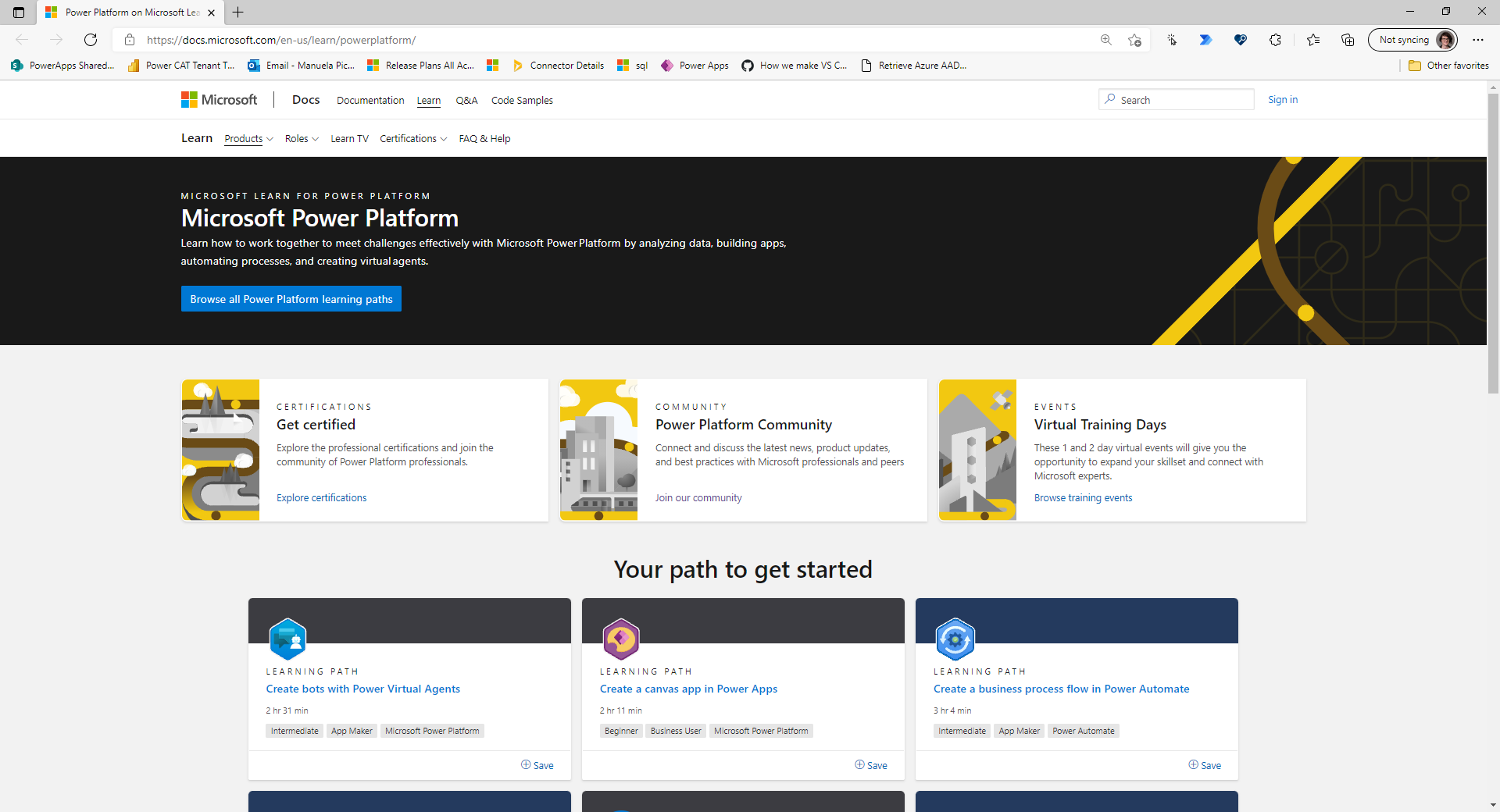 Power Platform on Microsoft Learn
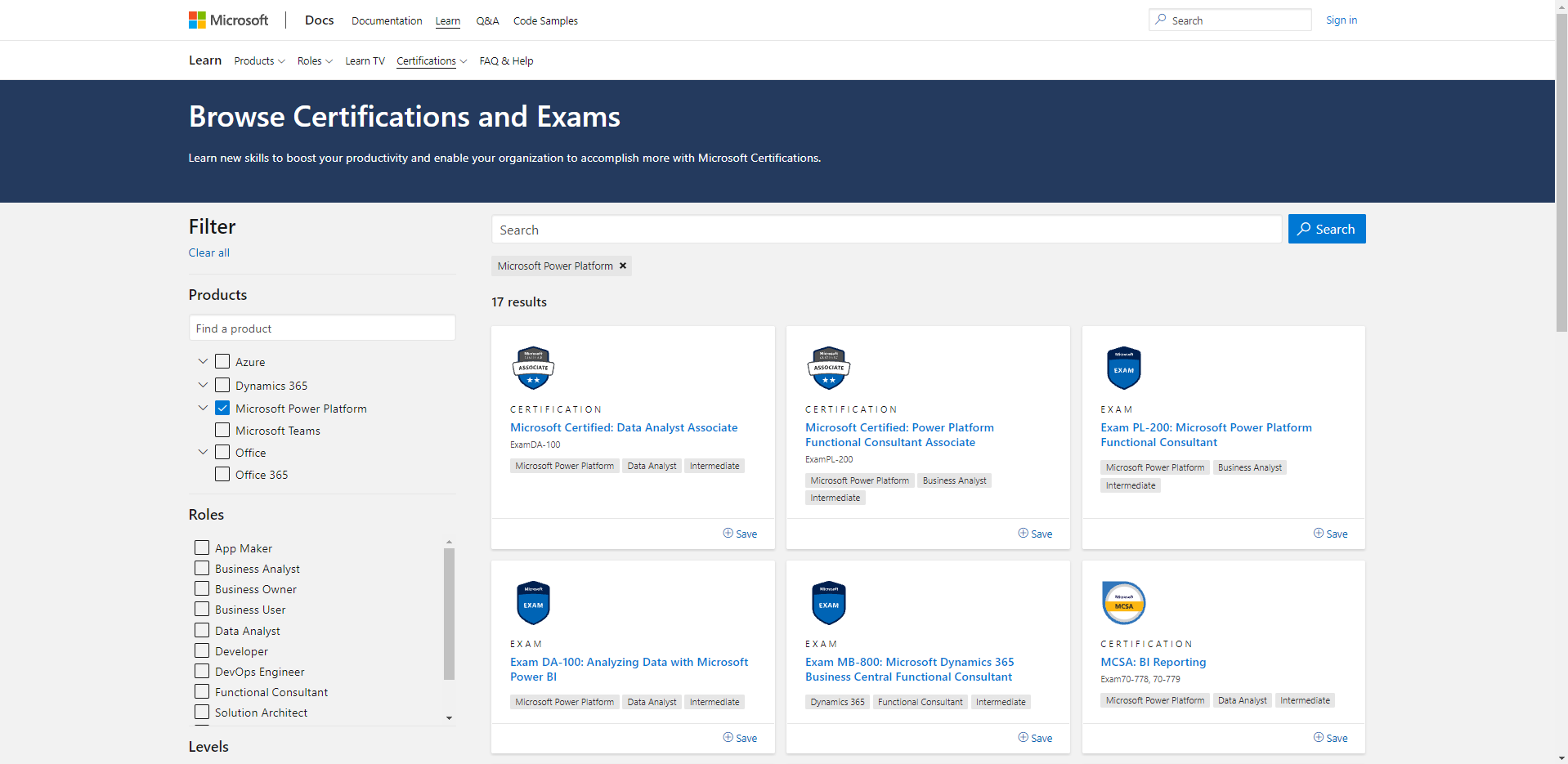 Get Certified
Onboard
This section will help discover the ways you can show leadership the business value of Microsoft Power Platform.
Build a sustainable champions community
Champions:
Should be formally trained to increase their depth and breadth of knowledge.
1
Champions help build, grow, and sustain your Microsoft Power Platform adoption by evangelizing and helping their peers with new solutions.
Should be encouraged and empoweredto guide, teach, and train their peers.
2
Need consistent positive reinforcement that affirms the impact of their efforts.
3
Need a clear plan upon which to execute.
4
Customer stories:
Prolific app maker ignites low code revolution at Schlumberger
H&M Group enables citizen development at scale
Arm enables low-code adoption with a thriving Center of Excellence
Heathrow Airport inspires employee engagement with Microsoft Power Apps
Champions community
Set Team
ProductOwner
At the heart of growth is a community, a place for people to collaborate, share ideas, and discover new ways to apply technology to achieve more. It is a safe place to ask questions, to share knowledge, and to expand skillsets. 
Organizations that experience successful adoptions create a digital culture that fosters an environment of ongoing learning as well as provides tools such as forums, regular events, and speaking opportunities. They make sure that every person in the organization can come together at regular intervals to socialize, share their knowledge, and explore new possibilities. 
Leaders who want to create a digital culture will put a framework in place for the community inside their organization to break down geographic and organizational silos.
App in a 
Day Trainer
ProjectManager
Microsoft Certified 
Team Members
Citizen Developers
Specific
Skills*
Pro Developers
“It’s been particularly inspiring when makers can see apps developed by their colleagues that solve problems similar to their own.”
– Claes Söderström, Cross Delivery Coordinator, H&M Group
Community- finding champions
Take a look
Use the tenant-level analytics in the Power Platform Admin Center to identify your top makers.
Or go further by installing the CoE Starter Kit and get deeper insights into your organizations Power Platform usage.
Learn more
Create a champions program and support Power Platform Champions in your organization
If you have Microsoft 365 in your organization, it’s likely some individuals already have discovered Power Apps through exploration and Power Apps popping up in Microsoft Teams, SharePoint, and OneDrive. 
Even without organic adoption, it’s likely you already have a good idea of who your champions will be. They are your Excel, Access, and SharePoint whizzes; or maybe they’re the troublemakers pushing the boundaries; or the ones who are first in line when there’s something new to learn. They question, they query, they encourage. 
Train those people. Make them champions and help them train others — champions aren't only passionate about what they do but are also excited to evangelize and help their peers to learn more effective ways of working.
Rewards and recognition
Best practices for rewards and recognition
Motivate and reward a high-performance culture
1
Promote a close link between performance, reward, and recognition
2
Provide timely recognition
3
Provide rewards that are valued and meaningful
4
Be fair, apply standards consistently, and be transparent
5
Make a plan that is simple to understand and apply
6
Sample rewards and recognition model
Fill this section out
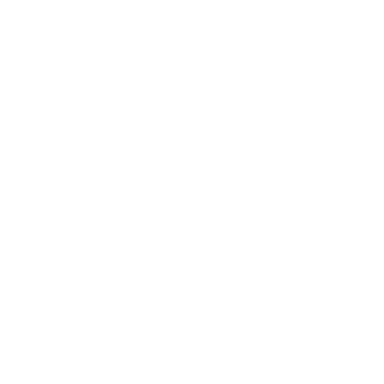 Rewards and recognition model
Communication and awareness
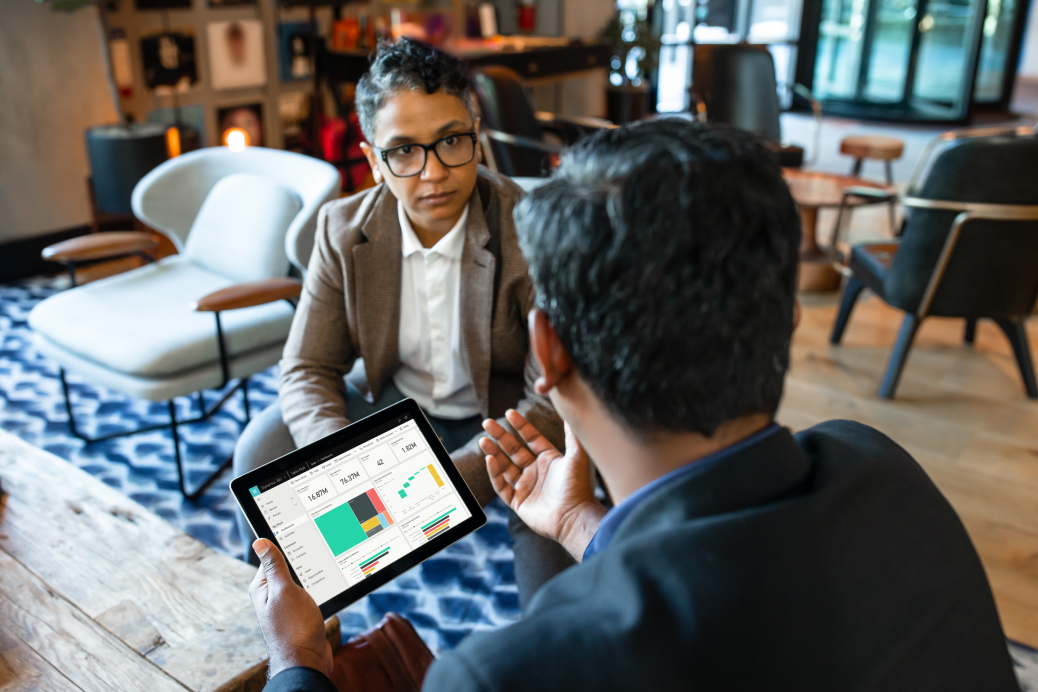 Awareness matters
Validates the importance of the change
Ensures everyone understands what’s happening
Helps generate enthusiasm
Gets everyone on board with using the new technology
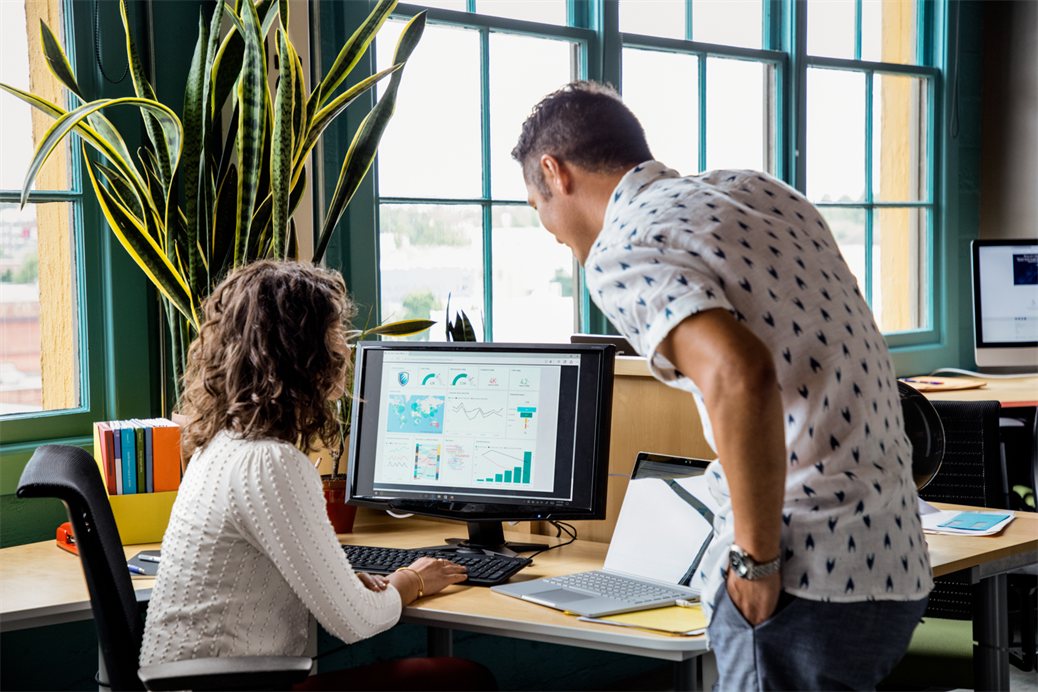 Best practices to generate awareness and spark excitement
Communications
Focus on the “What’s in it for me?”
Tailor plan to company and culture
Engagement events
Kick-off event with Executive Sponsors
Hackathons
Training events, such as App in a Day or App in an Hour
Show & Tell sessions to showcase successful solutions
Virtual and in-person drop-in sessions for employees to learn more
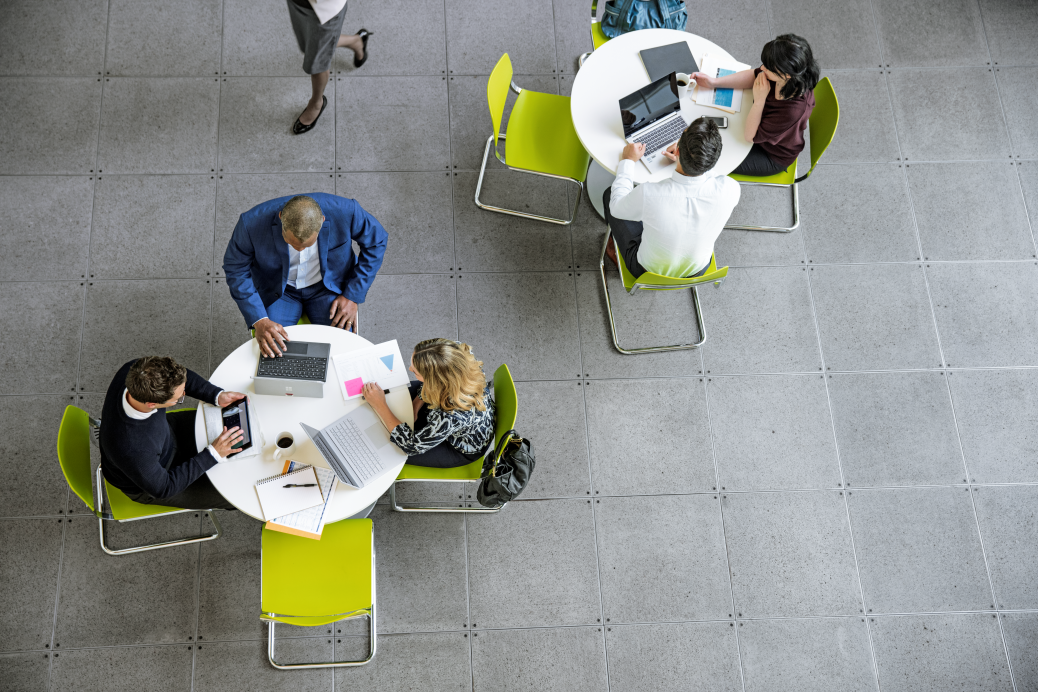 Encourage ongoing engagement
Increase Power Platform adoption over time with ongoing awareness and training activity.
Create a Yammer or Teams group to continue the conversation on best practices and new features.
Share success stories about how people are using Power Platform in innovative and impactful ways.
Periodically host additional engagement events such as town hall meetings or lunch & learns to drive end user engagement.
Set challenges for people and run competitions to celebrate the best ways they’ve used Power Platform to do work differently.
Incorporate success stories
Get inspired by our customer stories
What makes a good success story?
Include these three elements:
Human: Who was involved? How did the adoption journey and outcome impact their lives and careers?
Business: What was the qualitative and quantitative benefit to the business?
Technical: How were the different technologies used?
Make it visual: Include screenshots, photos of the solution in use, and pictures of the people involved.
For great tips on storytelling, see: 5 Ps of Storytelling
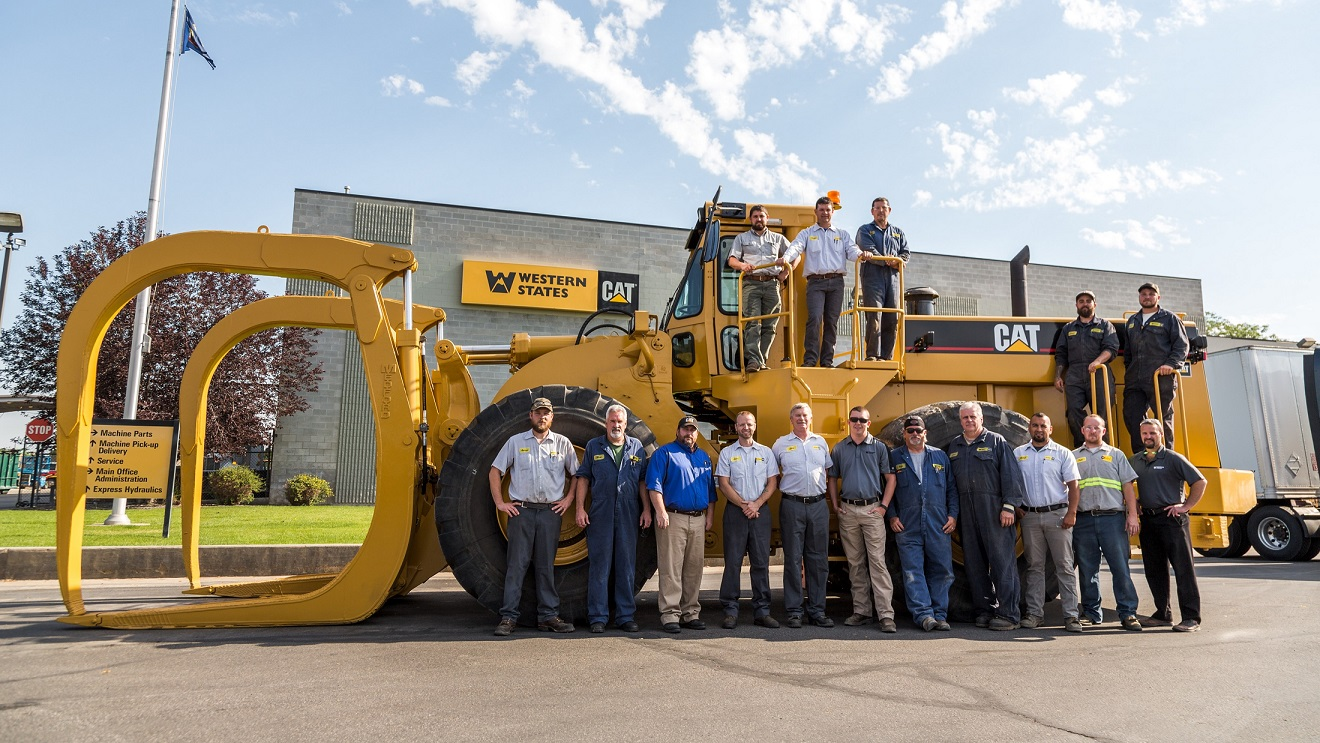 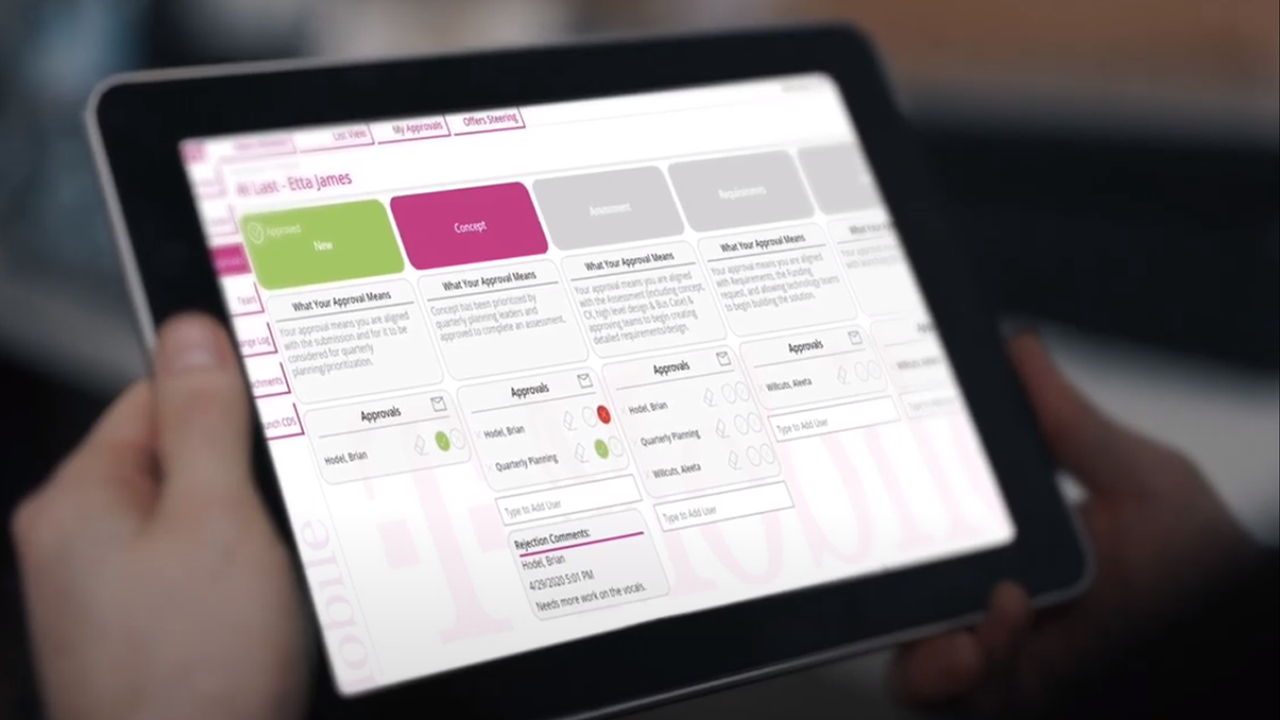 T-Mobile
Western States Caterpillar
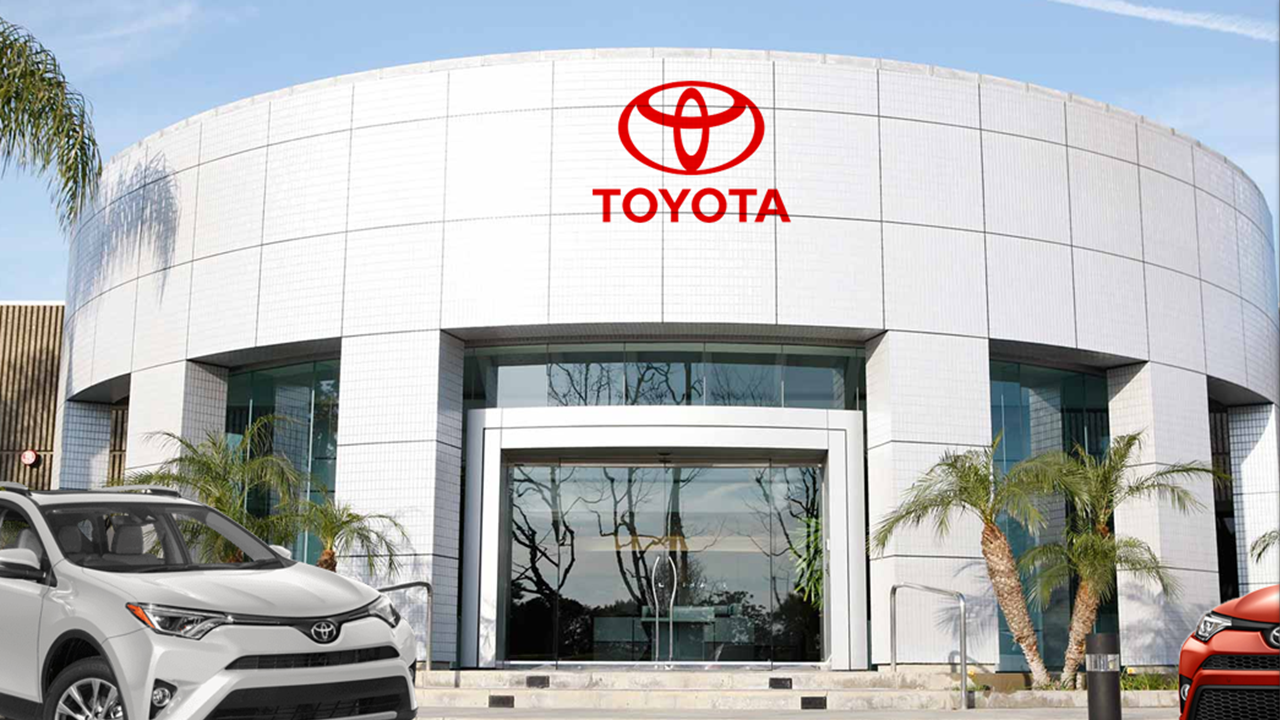 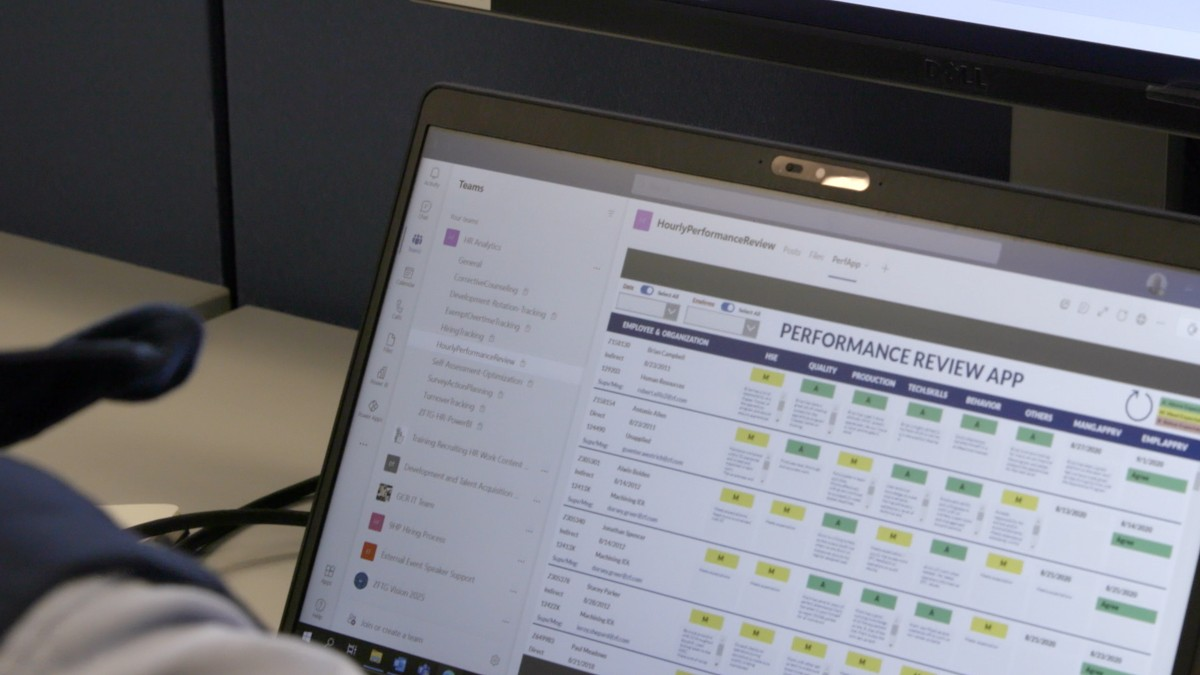 ZF Group
Toyota
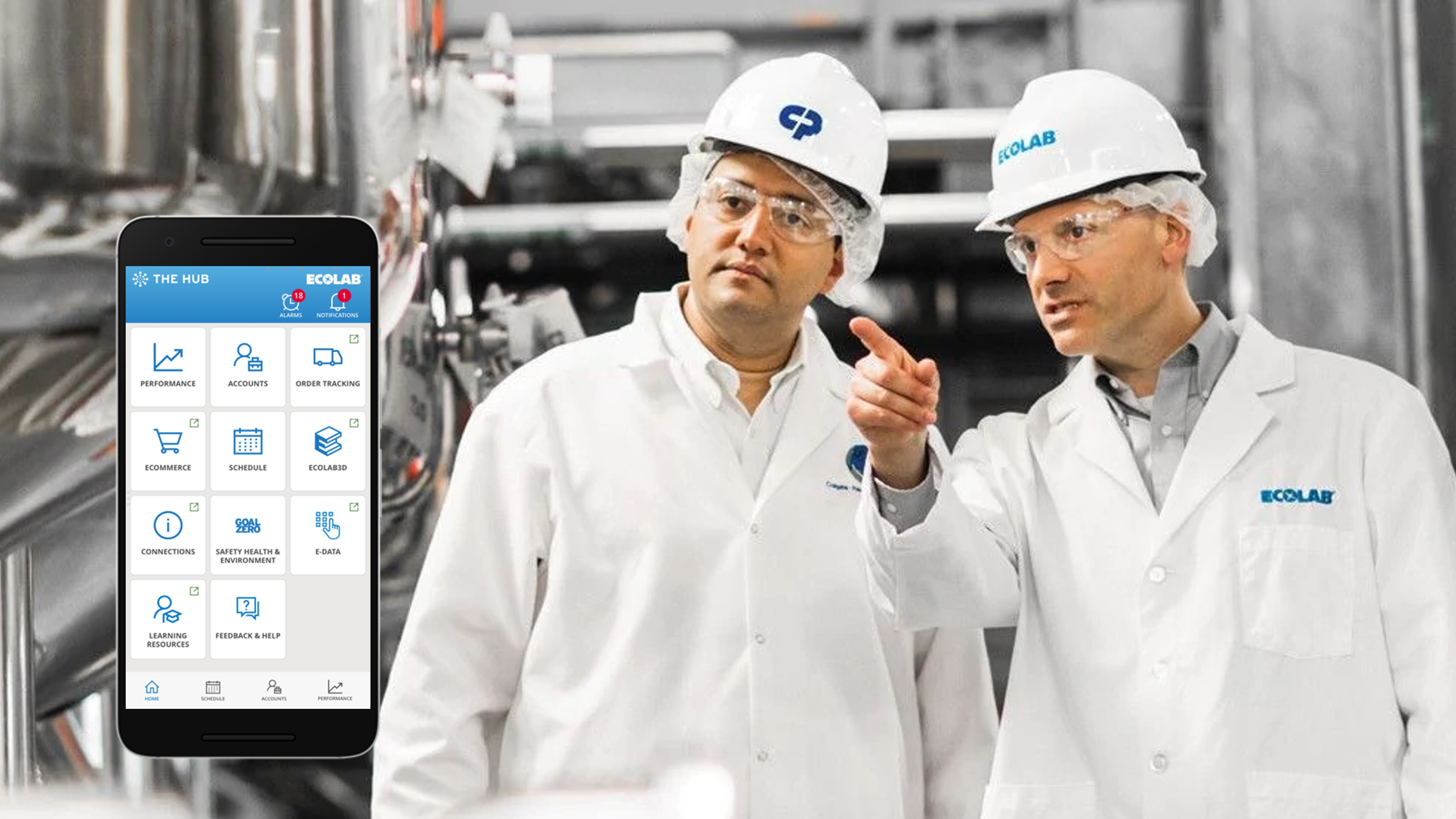 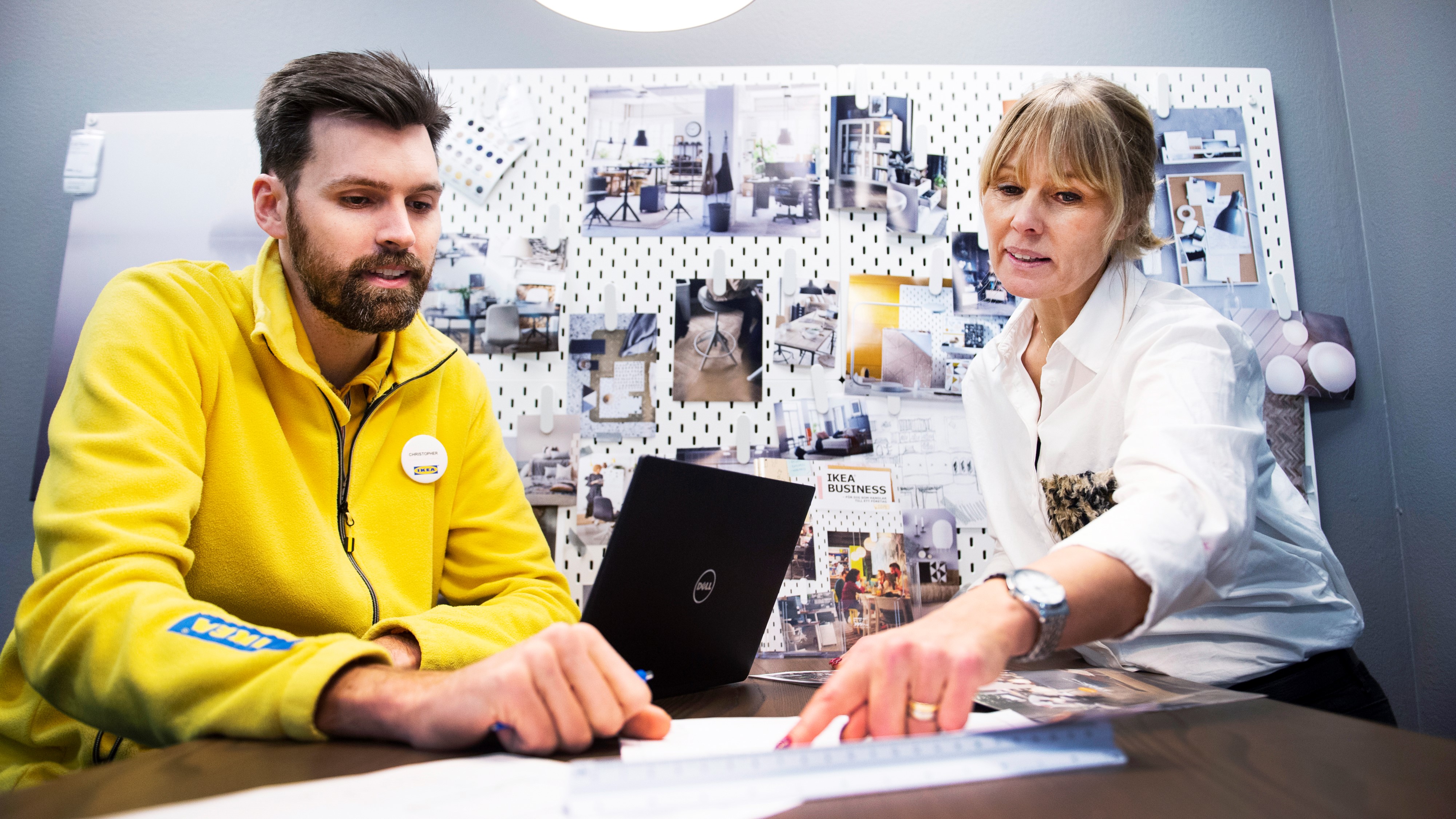 IKEA Sweden
Ecolab
Incorporate success stories
How to structure a success story
Overview: Summary of what was accomplished at a high level.
Business scenario: Key problem to be solved.
“Before” process: Summary of business process, challenges, and opportunities.
Solution: Microsoft Power Platform solution that created a better process.
Impact and benefits: Bullet point summary of time, cost, productivity, and other benefits.
Solution architecture: Summary of screenshots of technologies used and how they all connect.
Meet the team: Highlight the team members who made this possible. (The best part!)
Get inspired by our customer stories
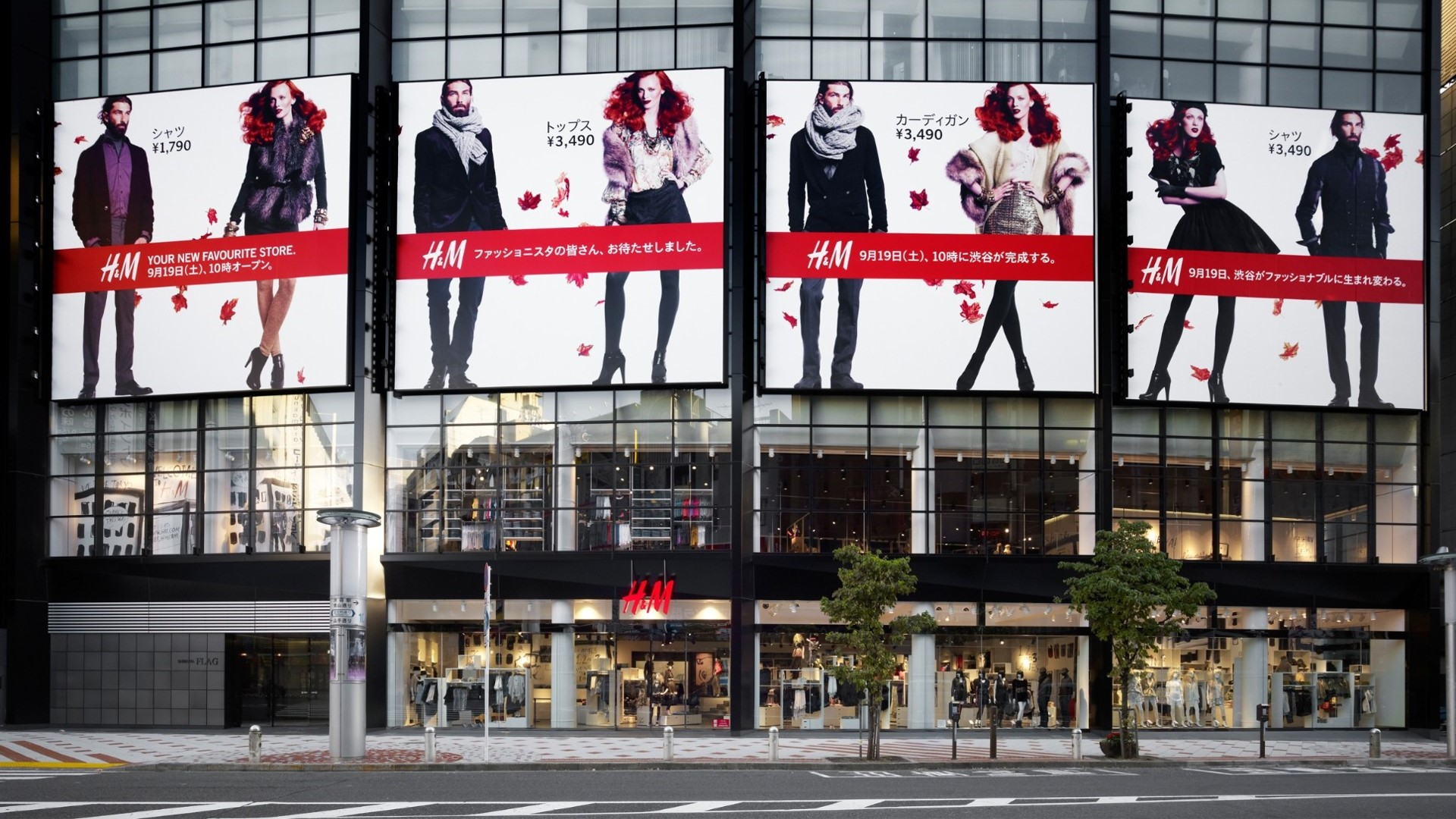 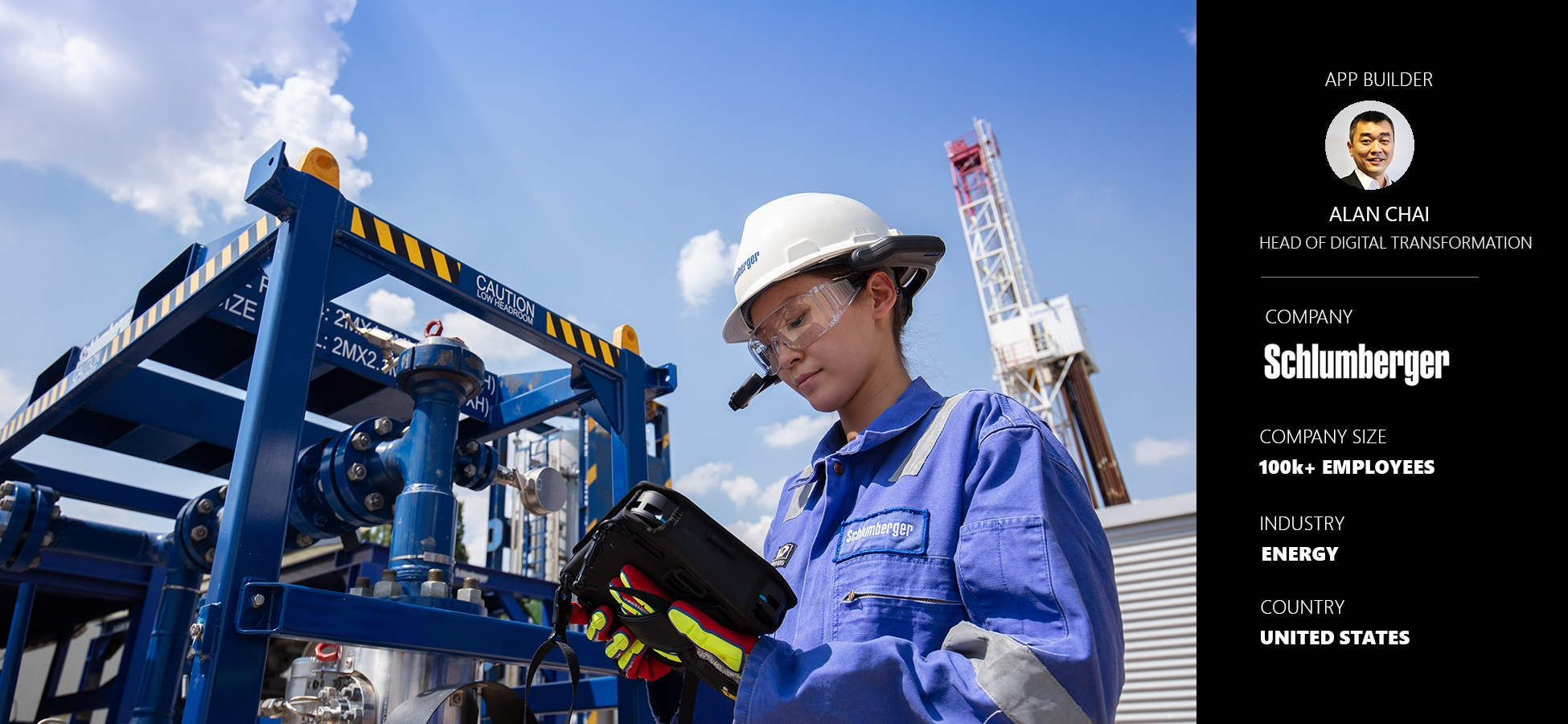 Schlumberger
H&M
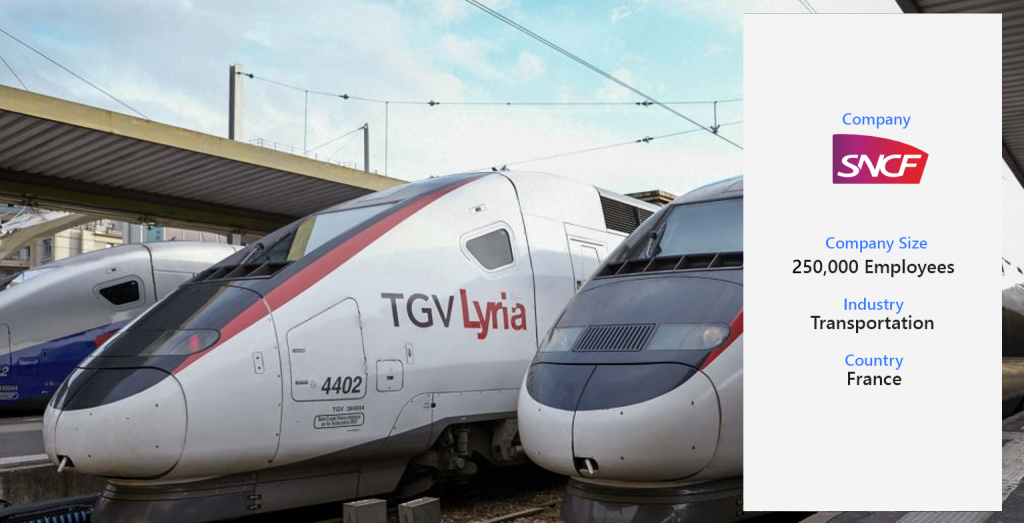 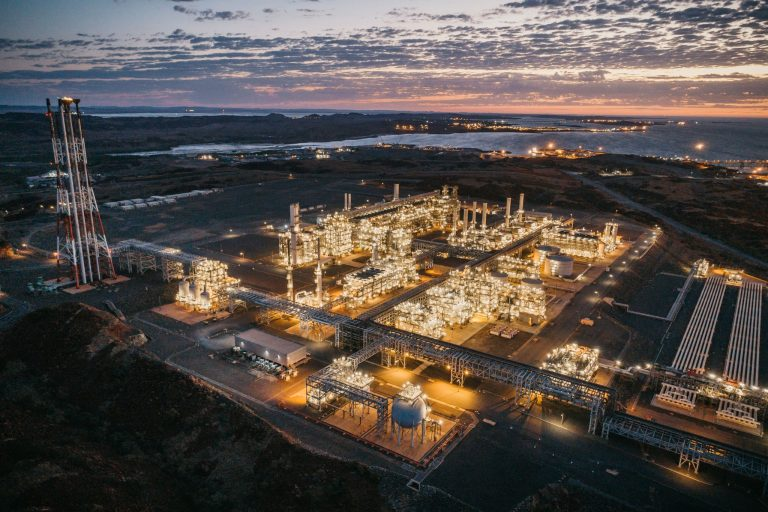 Woodside
SNCF
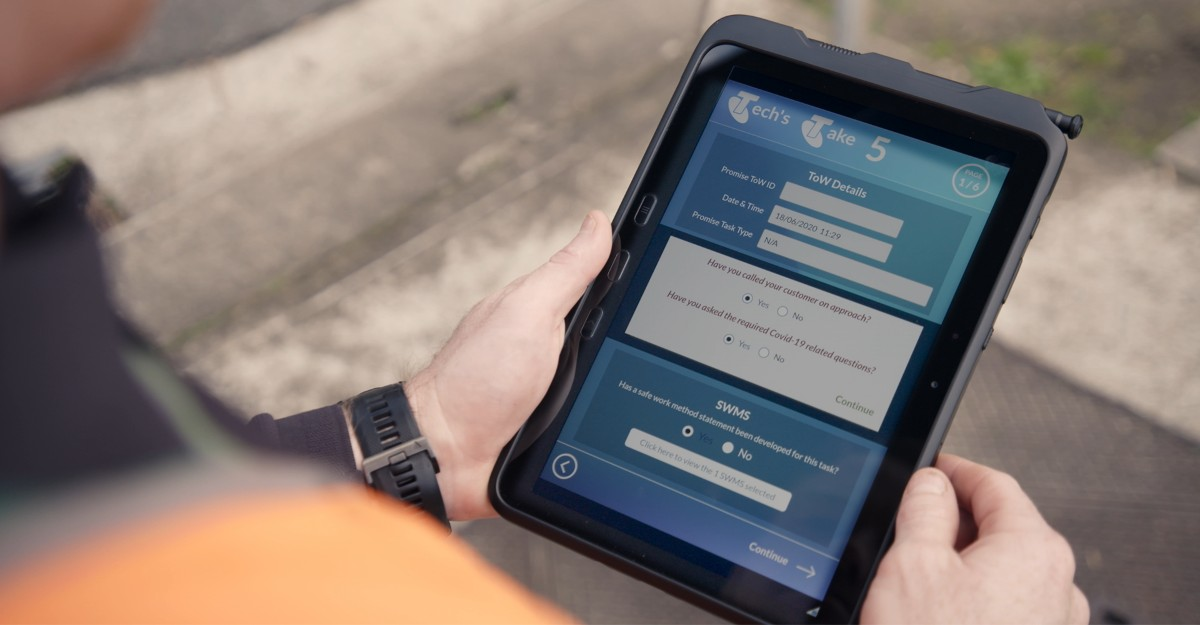 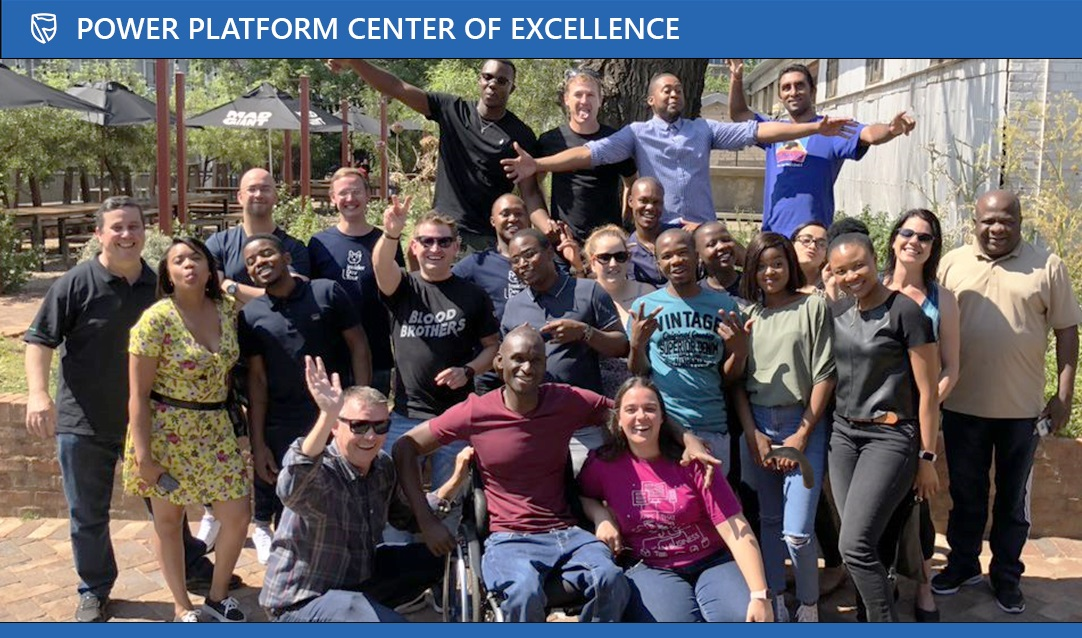 Standard Bank
Telstra
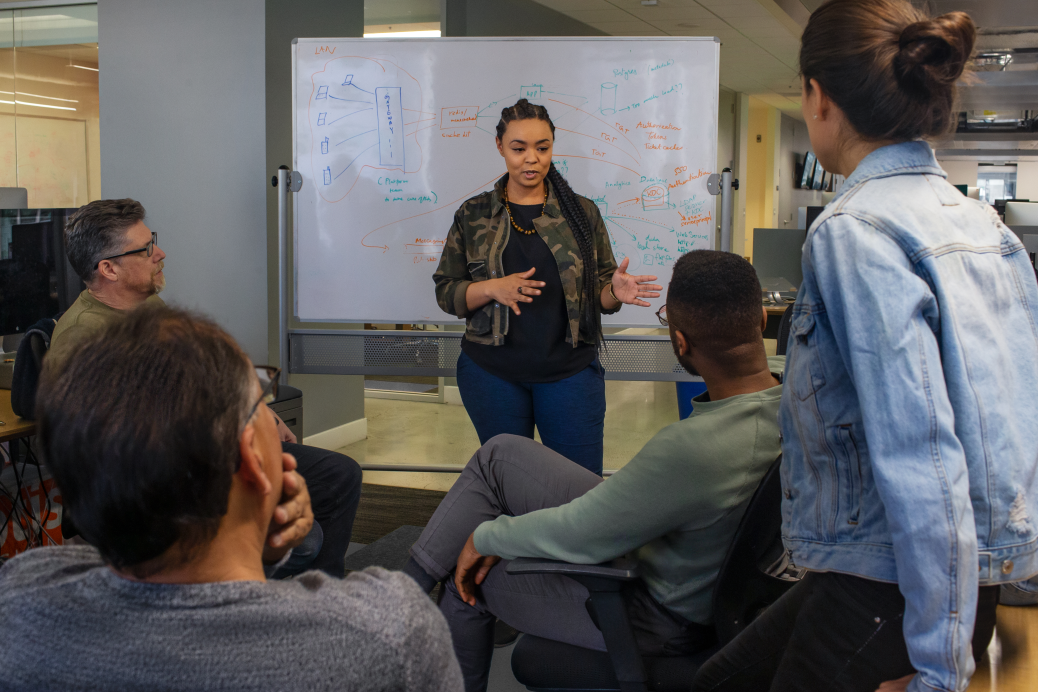 Ideas to scale involvement across your organization
Lunch & Learn
A great way to spread the word inside your organization is to run regular “lunch and learn” sessions. They’re an opportunity for individuals to come together to share what they have learned about creating apps and automating processes.
Sometimes people don’t want to or can’t set aside a full day to learn something they know very little about. Often it just takes igniting the spark for champions within the organization to rise-up and inspire others. 
Hosting lunch and learns is also a great way to form and nurture a Power Platform community. It provides an environment for teams to share resources, guidelines, and procedures. Lunch & learns should be fun and occur regularly. As more people across the organization become interested, they will have a place to learn if this is something they want to get involved with and a path for them to start skilling up on Power Platform.
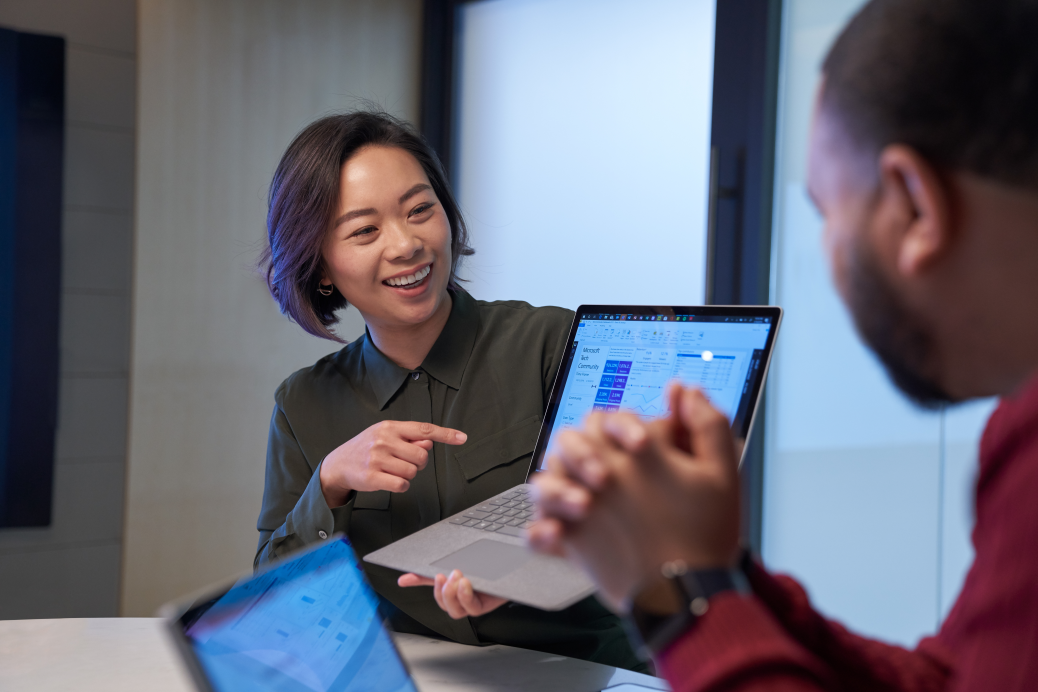 Ideas to scale involvement across your organization
App Showcase
If you want to create a serious buzz in your organization and inspire more people to join your Power Platform community, an app showcase is where you do it. 
Teams meet to demo what they have built, show problems that they have solved, and demonstrate the impact they have created on the organization by the apps they have made. 
It’s an opportunity for teams and makers to come together with their creations and learn from each other.
Ideas to scale involvement across your organization
Take action
Download our Hackathon Planning workbook. This will walk you through planning and running a hackathon in your organization and provide you with email and form templates to get started.
Hackathon
A hackathon is a fun way to engage lots of people within your organization around a digital culture of change. The key objective is to develop sample apps and cultivate ideas to drive digital transformation. 
Teams come together, at the line of business or at the global scale, from different roles and departments, to compete and create apps that address an organizational need. Each team should be resourced with Power Platform and Office 365. The more variety of skills and roles represented, the better. One or more facilitators should be involved to organize the hackathon and define the teams and rules for the hackathon. 
Successful hackathons often include the following: team names, prizes, food, music, laughter, and competition.
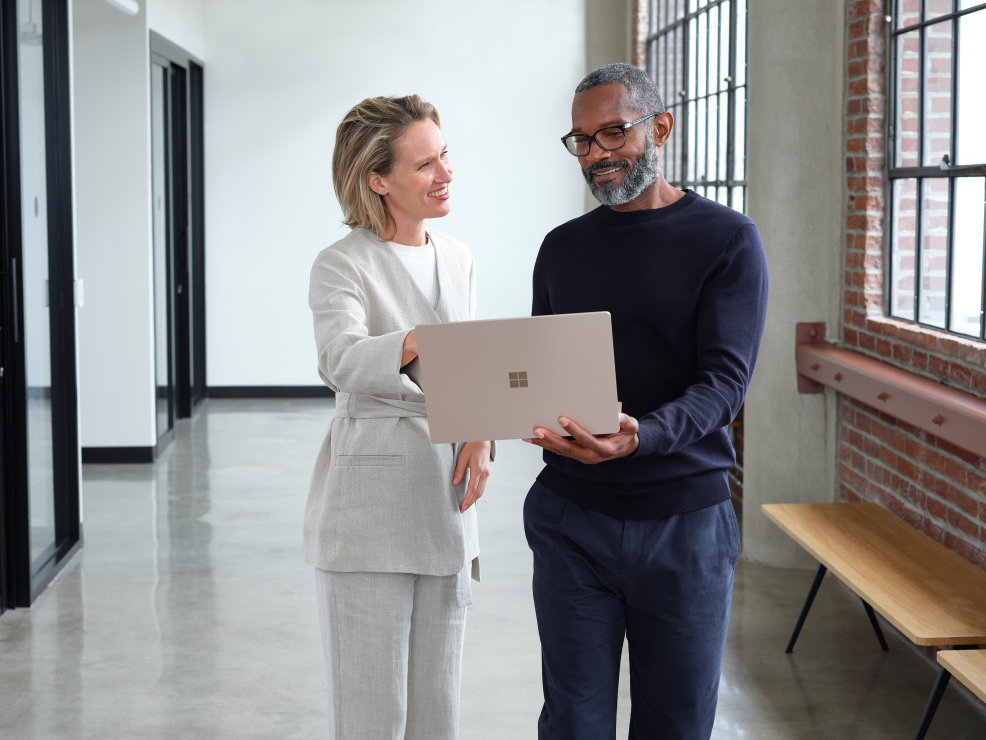 Technology and IT internship
Some organizations that have truly embraced a digital culture have instituted what we would call “digital internships.” Employees within the business, whether that be in sales, facilities, HR or management, spend 3-6 months within IT completing a digital internship. This is a big commitment of time and learning on both sides, but it can have fantastic impact. 
The intern has detailed knowledge of the business, customers, or their department and function, and while in IT, they learn about digital transformation, Power Platform, and a Center of Excellence. IT and the intern, as a part of the Power Platform community, jointly collaborate on digitizing processes within the realm of the digital intern’s business. 
This fosters greater understanding and collaboration between IT and the business and leads to innovative and creative problem solving.
Fill this section out
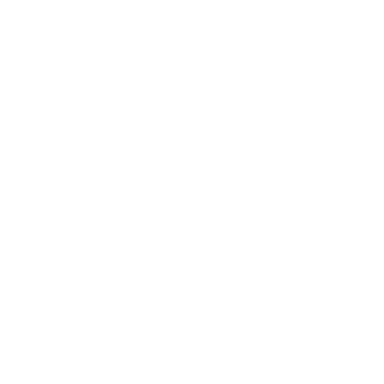 Ideas to scale involvement across your organization
Example: Organize weekly lunch and learn sessions
How are you going to scale within your organization?
Envisioning workshop
Further resources
Have you heard from colleagues who have attended a Microsoft Power Platform training event and now want to use Power Apps to solve a business problem but don’t know where to start? 
Do they have an idea in mind, but perhaps haven't fully thought through all the details and information they need to create an app?
The articles in Planning a Power Apps project can teach you how to convert an idea into a fully working solution by using Power Apps.
Use the materials to organize solution envisioning workshops with makers and help them plan and execute their Power Apps projects. This could be a great add-on to an App in a Day event that you are running internally.
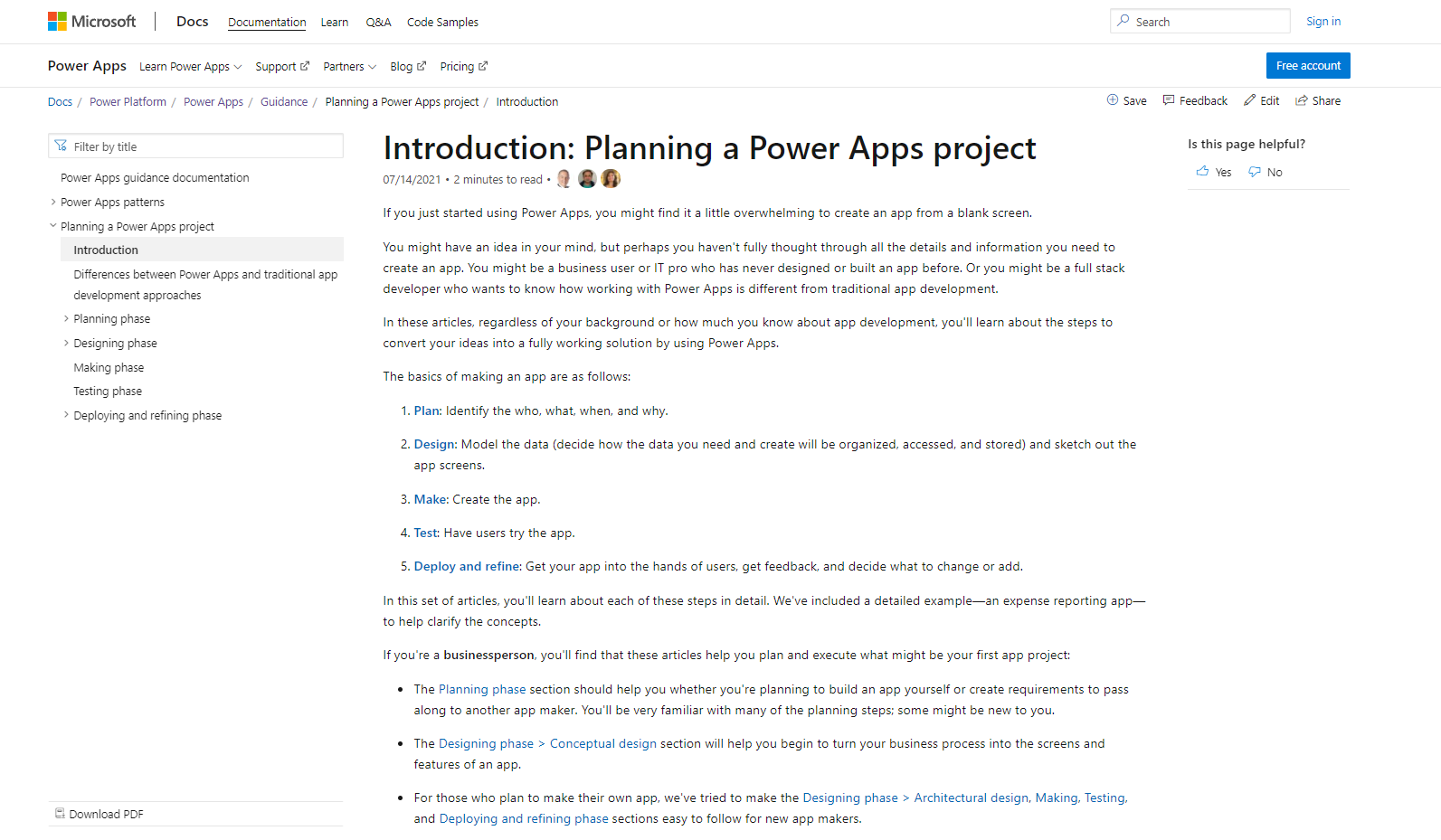 Planning a Power Apps project
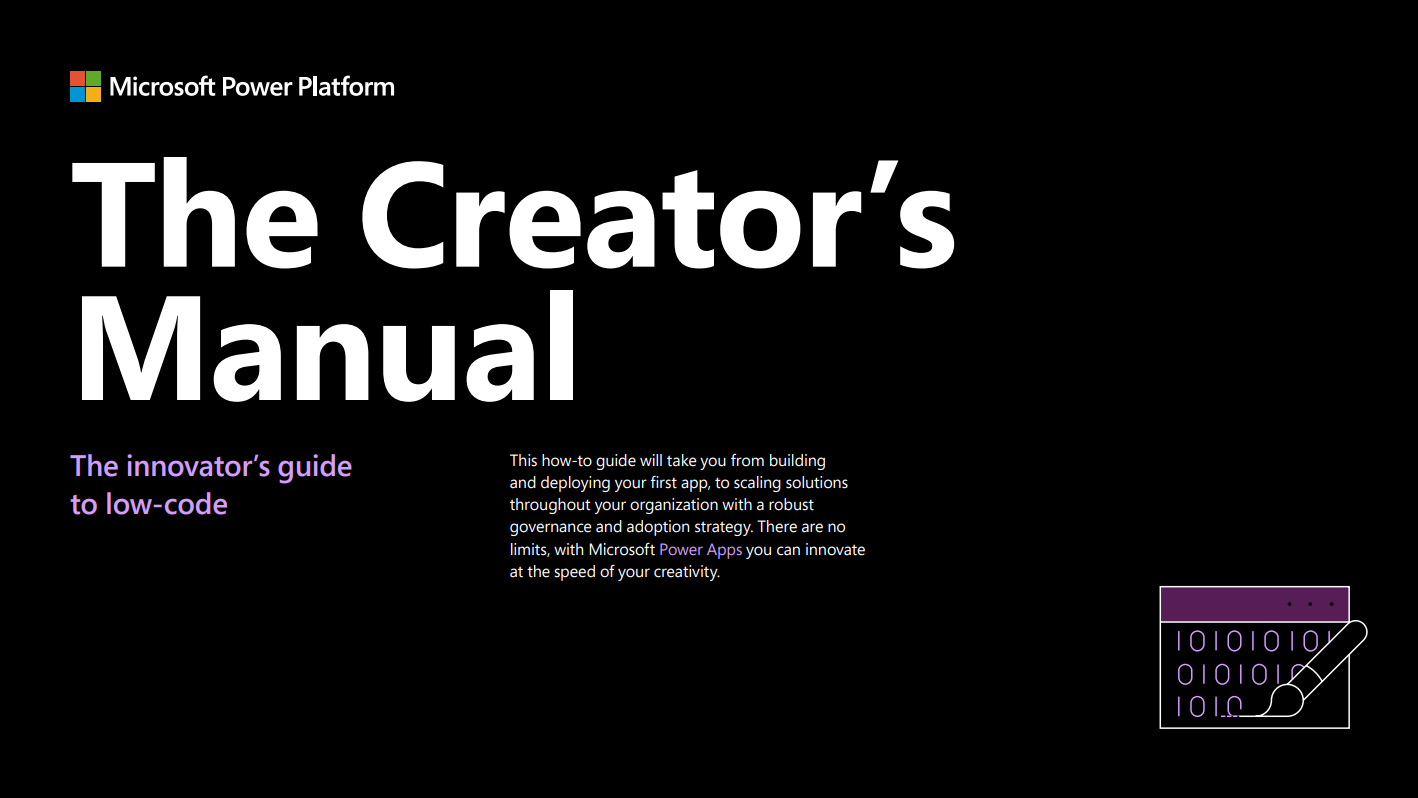 The Creator's Manual
Fill this section out
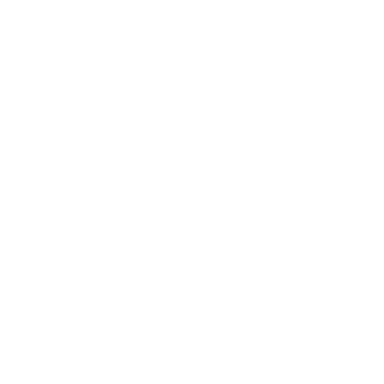 Training plan
Scale
To achieve organization-wide change, seek out problems that you can solve, not only at scale but also at speed. 
In this phase you’ll establish your Center of Excellence, creating the heart of a thriving digital culture. You will also understand the platform capabilities to create thousands of apps that solve myriad business challenges in a sustainable and secure way.
Creating a Center of Excellence
Establishing a Microsoft Power Platform Center of Excellence (CoE) means investing in and nurturing organic growth while maintaining governance and control. It’s a step towards fostering greater creativity and innovation across the organization by empowering business units to digitize and automate their business processes, while maintaining the necessary level of central oversight and governance.
A CoE is designed to drive innovation and improvement. As a central function it can break down geographic and organizational silos to bring together like-minded people with similar business goals to share knowledge and success, while at the same time providing standards, consistency, and governance to the organization. A CoE can be a powerful way for an organization to align around business goals rather than individual department metrics.
We recommend the following strategy for getting started with your journey of establishing a CoE:
Secure by establishing data loss prevention policies, managing licenses and access to data sources.
Evangelize by providing a community space on Teams, Yammer, or SharePoint, with a collection of links for people to start their learning.
Monitor your usage: see who is creating apps, what apps are being created, and how they are used.
Evolve your CoE strategy with those learnings.

Learn more: 
Admin & Governance best practices
Nurture best practices
Assess your organisation’s maturity level
The Power Platform Adoption Maturity Model identifies consistent themes, patterns, practices, and behaviors applied by the most successful organizations as they implement digital transformations with Power Platform. This model can help you understand your capabilities along multiple dimensions and identify areas of focus to help advance further.
Digital guardrails
Here’s a few things you’ll be looking at:
Automate the creation of environments for developers by building a request and approval process for them to follow.
Implement Application Lifecycle Management by using Azure DevOps Build Tools or GitHub Actions.
Automate the clean-up of unused environments, apps, and flows. 
Identify critical and production applications based on usage, and promote them to appropriate staged environments (development/test/production) to ensure changes made in development do not break end-users in production.
Establish an automated process to get more information from makers about their apps, such as business justification, impact of an outage, and risk assessment to allow you to get a better picture of what your makers are building.
Continue to measure the business value your makers and apps add, to showcase the impact Power Platform is adding to your organization.
A Center of Excellence enabling development of thousands of apps at scale will require more robust guardrails than at earlier stages. 
Initially, your focus was on setting up and securing the platform through establishing an environment strategy, setting up DLP policies, and ensuring appropriate security roles are assigned. 
As you scale, you’ll look at automating some manual tasks and driving actions based on insights you gather from your adoption.
Support processes
Support systems for the apps, including training and knowledge bases, should be implemented. End-user training for the apps being made should be designed and implemented. 
You should start to see a change in the way people look at streamlining how they work, how to use apps to improve their jobs and create a better working experience. 
Think about the progression of your makers, and be sure to offer beginner, intermediate and advanced training—this could be through leveraging content from the fantastic external community and curating link lists with blog posts and YouTube videos, as well as hosting internal training events to run App in a day, Advanced App in a day or App in an hour.
Many organizations use either a SharePoint Hub site or Teams to share resources, best practices and learnings with their makers. In addition to training resources, be sure to also share your success stories–highlight app makers and their stories, as well as the business value they have added through their apps to inspire other makers to do the same.
Using the Power Platform Admin Center, IT pros can monitor and provide guidance to app makers; they can support the apps that are published for use by other people in the organization. 
Your Admin will want to use the insights you get through monitoring your usage to drive action–such as identifying critical, orphaned, or unused resources.
Skills development
Look for people with skills and strengths in the following roles:
Citizen developers continue to bring their day-to-day experience of how their job is done.
Code-first developers will design advanced interfaces using PCF as well as building complex relationships or integrations with other applications, when the out-of-the-box limits have been reached and the app needs to be extended.
Architects will understand the strategy that the organization wants to achieve as well as using the best technology to achieve organizational outcomes. They will understand the big picture from a technology perspective and will provide guidance and technical leadership.
QA & Testing needs to be part of scaling app creation; quality and reliability will be expected.
IT Pros and Admins lead the governance, compliance, and supportability of apps across the organization.
Growing your pool of talented people should be front and center at this point in your journey. 
You will have observed that the citizen developers of yesterday become the technologists of tomorrow. As their appetite to learn grows, they will become the leaders and trainers of your future citizen developers. Some may go on to specialize in specific areas on Power Platform, learning excellent technical skills that enable more advanced problem solving across your organization. 
Across the whole team, talent gaps need to be identified and filled. Formal training programs should be implemented. You need to identify what skills are required to solve the challenges your organization is facing.
Fusion teams
Achieve more together.
Fusion development with Power Platform is about combining the worlds of the citizen developer, the code-first developer, and the other parties instrumental in building and using applications to further the objectives of the business. A citizen developer can express the business need quickly by building an app, and work with a professional developer to "fill in the gaps.“
Power Platform enables citizen developers to quickly innovate and experiment with ways to improve their business processes. Using Power Platform, citizen developers who understand the business requirements can quickly put together a solution, with a minimum of coding effort. But there will always be more complex situations that can't be satisfied using only low-code. 
For example, your organization might have existing systems and databases with which the app needs to interact and for which no connector is currently available. There might be additional business logic that needs to be enforced to ensure that data remains consistent. An app might need to implement a complex, dynamic business flow. Fusion teams work together to create these solutions.
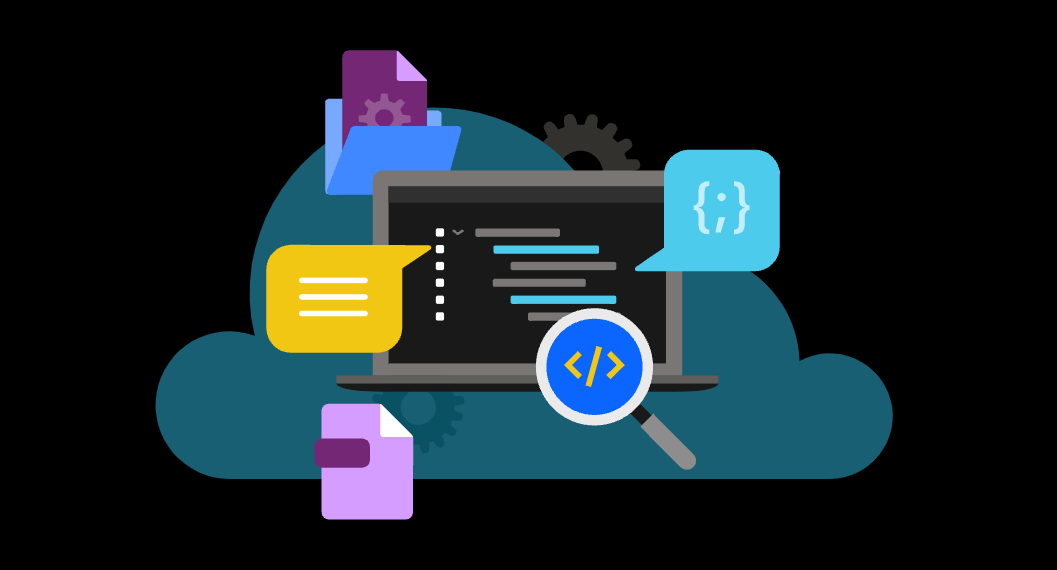 Fusion Dev Playbook
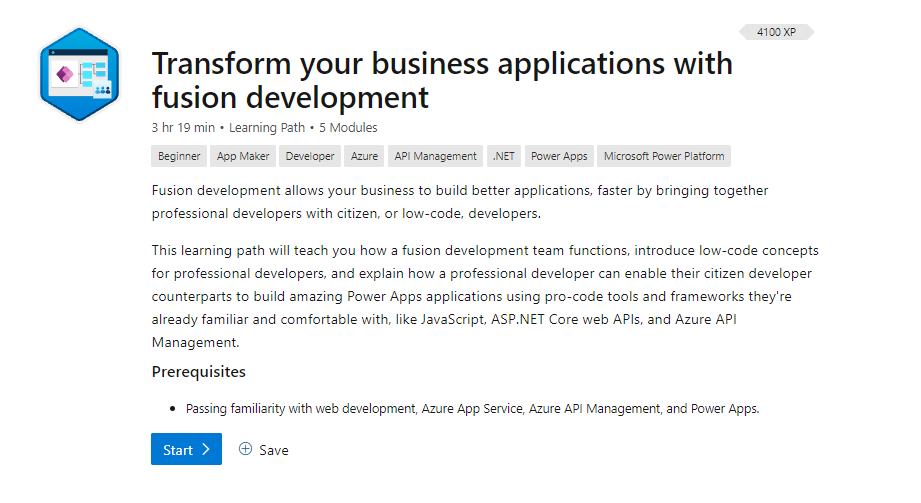 Transform your business applications with fusion development
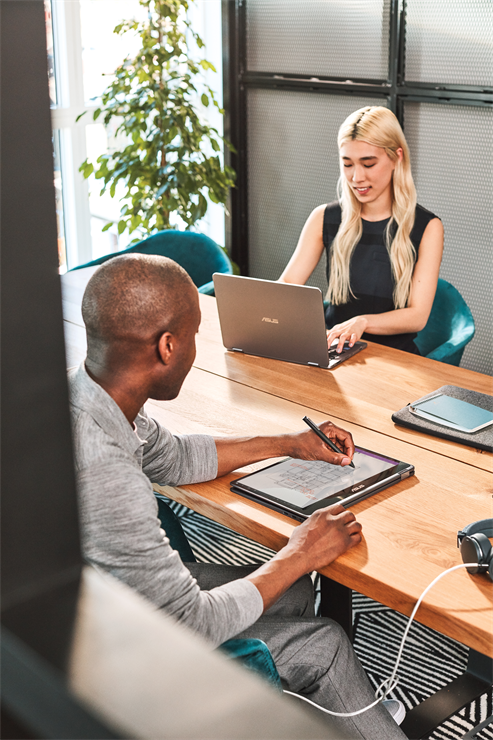 Track success measures and maker adoption
Distribute surveys to gather data about your makers’ knowledge of and satisfaction with the new Power Platform services. The results will help you determine how successful the rollout has been and get you thinking about how to incorporate this feedback into actionable next steps.
When you make Power Platform initially available, circulate a survey to gather data about your users’ knowledge of Power Platform.
Conduct a survey six months after launch to gather data about your users’ experience with Power Platform. 
Create new awareness or training content to address any outstanding needs that arise.
Release surveys in quarterly increments to help measure user adoption from a satisfaction and productivity standpoint.
Sample survey
Get started
Have you heard of Microsoft Power Platform? 
Yes, and I am a maker
Yes, but I am not a maker
No
Have you attended one of our internal training events, hackathons, or show & tell sessions?
Yes, and I am applying the new skills now
Yes, but I am not yet able to apply the new skills
No, not relevant to my role
Did not know about them
How satisfied are you with the internal Power Platform adoption program?
What else would you like to see as part of our Power Platform adoption program?
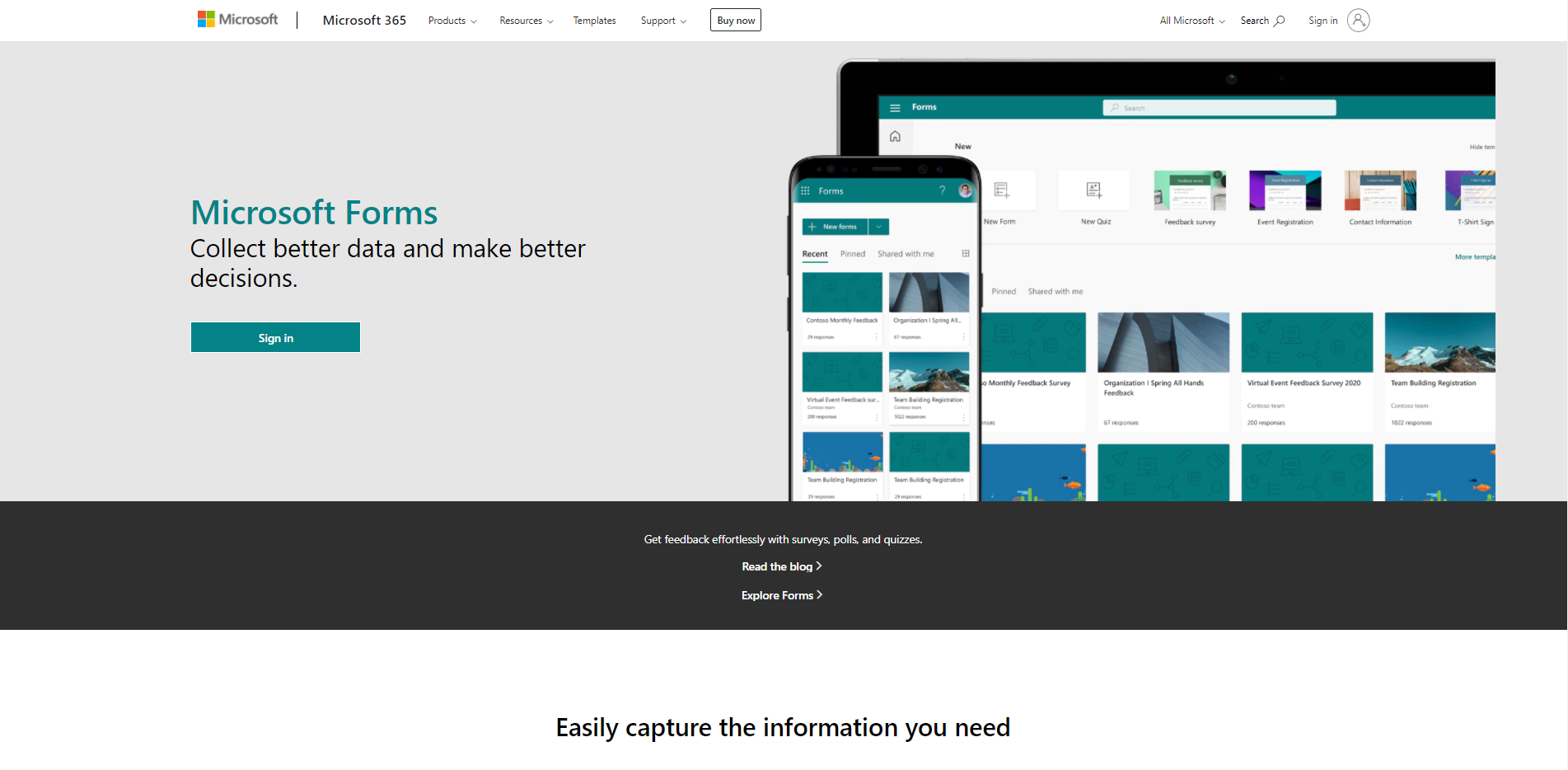 Create your own using Microsoft Forms
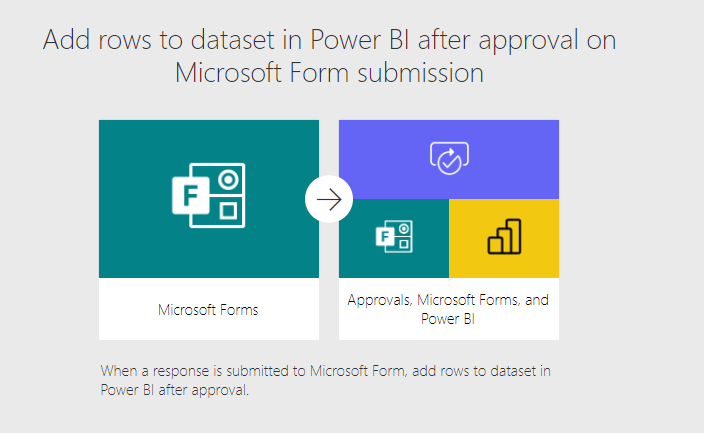 Stream responses directly into Power BI
Operation plan
Team touchpoints
Recommended meetings to host during the program for everyone involved stay updated on the progress:
Engagement Topics
Recommended types of topics to consider when planning activities:
Activities
Example activities your organization can leverage:
Managing team activities with a calendar
Creating a calendar for the team with these activities can assist in keeping everyone on track.
There will be two type of calendars: 
Technical calendar with activities that the Power Platform Admin Team will be responsible for managing
Adoption calendar for the Adoption Team to keep the community engaged

Use the template provided in this section to define your own Adoption and Technical Sustainment calendars for your organization.
Sample technical calendar
Here is an example of a technical calendar of activities for the Power Platform Admin Team:
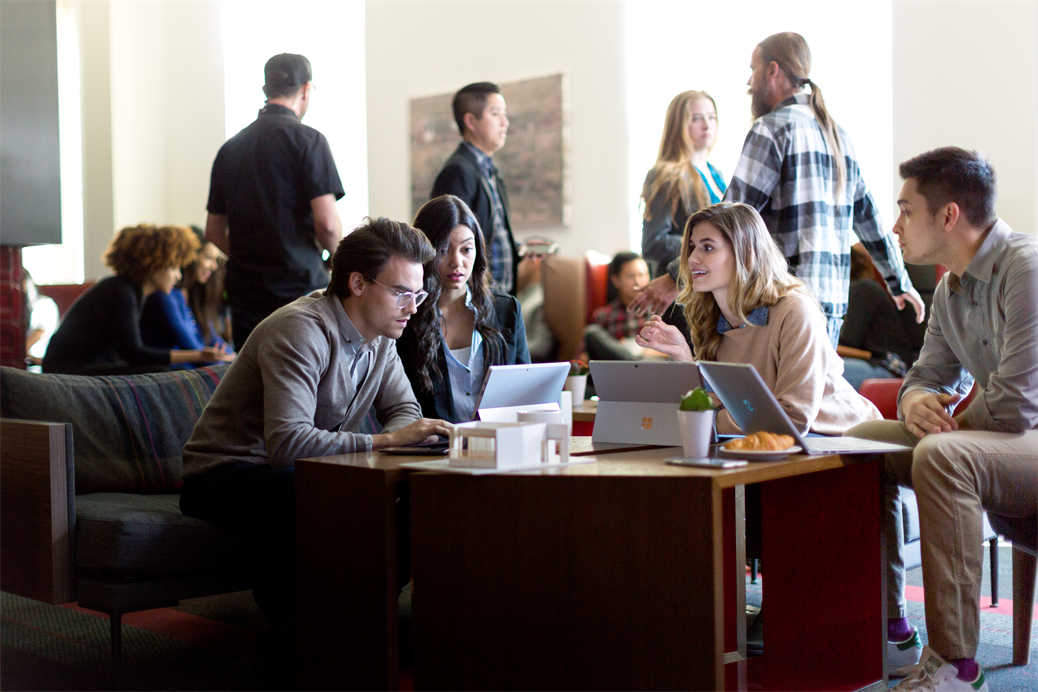 Adoption calendar
These calendars shows examples of activities your team can execute over the course of one month. 
We recommend a “crawl, walk run” approach to developing your adoption nurturing program. 
Start small and pick a few items from the list to start with and add to your program as the adoption evolves.
Crawl - calendar example
Example of a team that is starting their adoption:
During the beginning phases of your journey, your goals will be focused on raising awareness, increasing knowledge, and providing opportunities for learning and growth. 
Most Citizen Developers will be interested in learning what is possible, how to start, and where can they go to get help.
During the beginning phases of your journey, we recommend:
Welcoming new members to the community
Having many opportunities and avenues for Citizen Developers to be able to drop in and ask questions
Hosting as many Show & Tell sessions as possible to raise awareness and increase knowledge about what’s possible
Sharing Tips & Tricks to assist users when they are blocked
Walk - calendar example
After the community is established, Citizen Developers in the Community will be interested in strengthening their abilities technically. It’s also a good time to continue to reinforce excellence by providing opportunities to showcase apps or Citizen Developers to the organization. 
In this example calendar, you can see a shift to offering more resources, Tips & Tricks sessions, and keeping the Community engaged with monthly polls to seeing what’s of interest in the Community.
Run - calendar example
In addition to continuing to accommodate new users, at this stage you may want to include more opportunities and topics each month to keep users engaged and focus more on increasing their technical capabilities. Draw on your growing community for speakers and community leadership.
Microsoft is here to support you
Bookmark these resources to continue driving engagement throughout your adoption journey
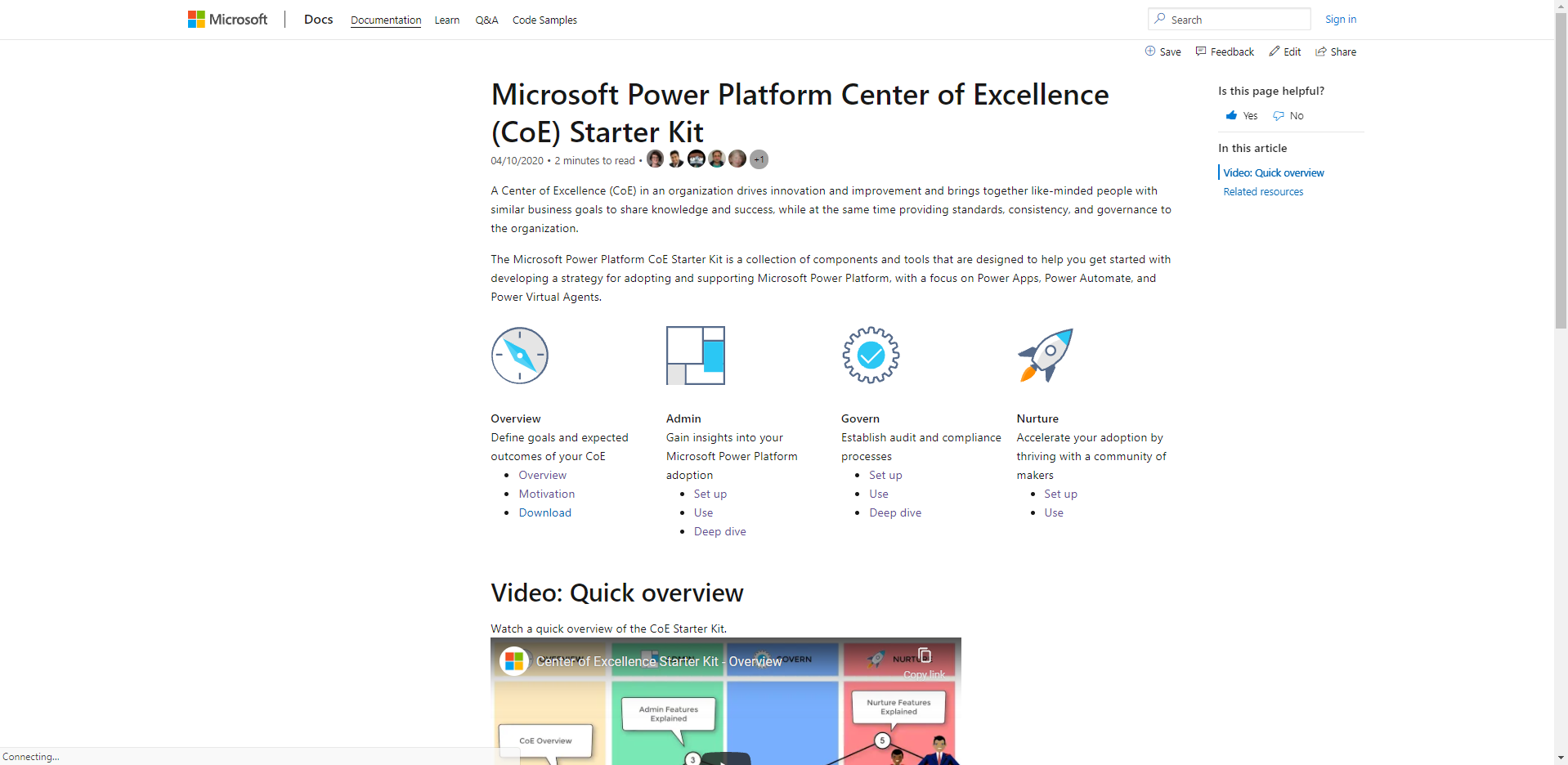 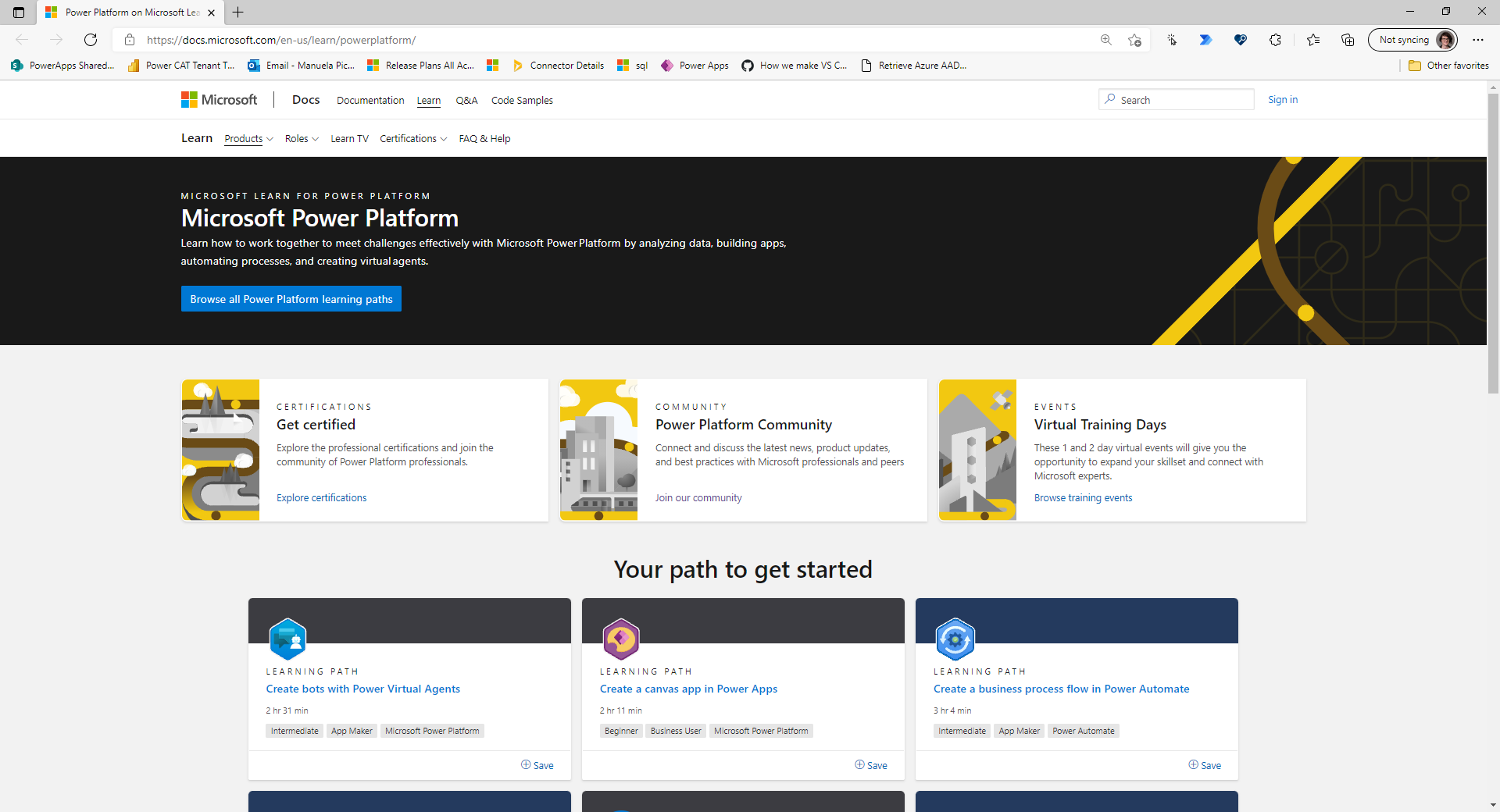 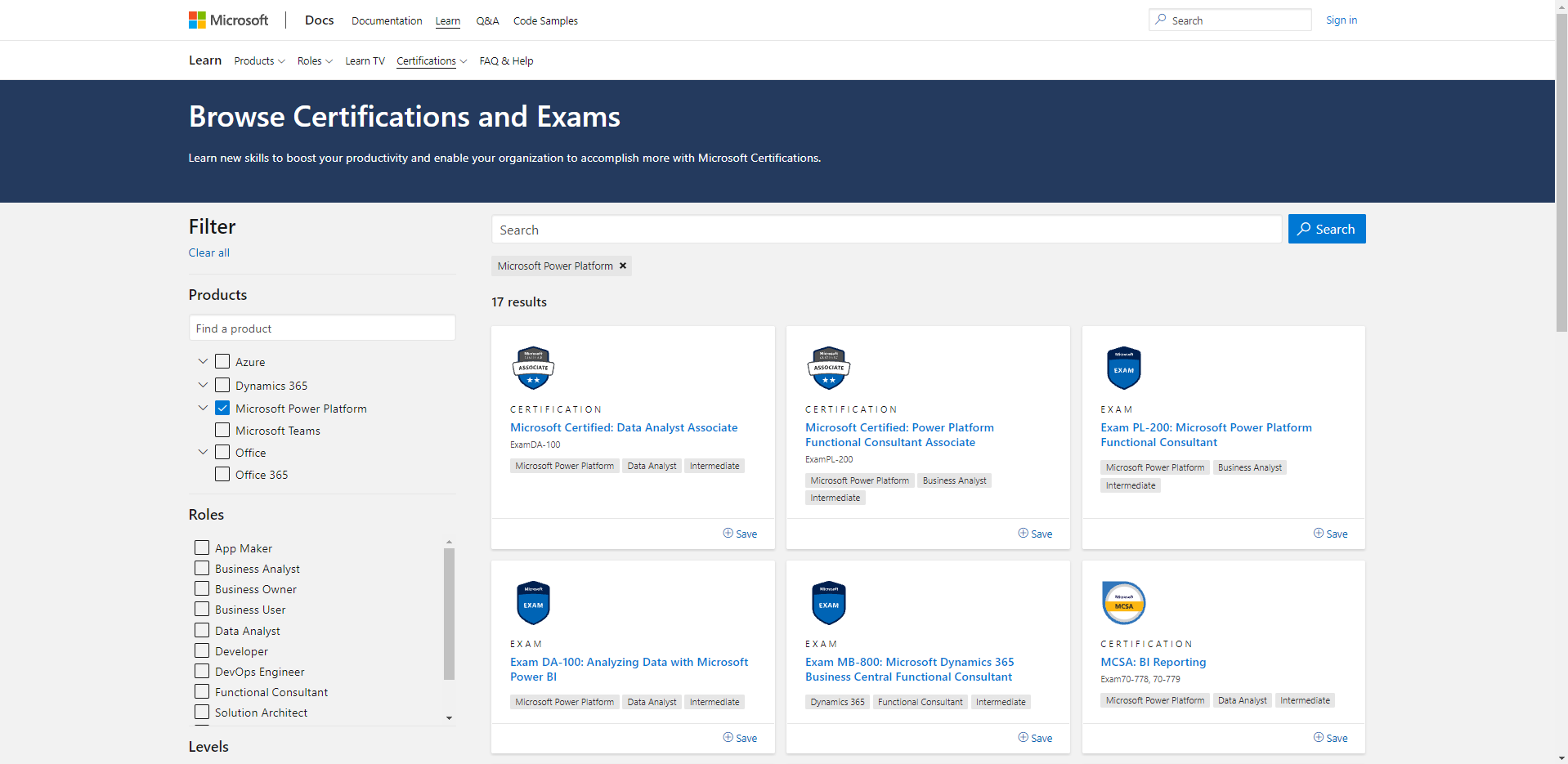 Go further with the CoE Starter Kit
Power Platform on Microsoft Learn
Get Certified
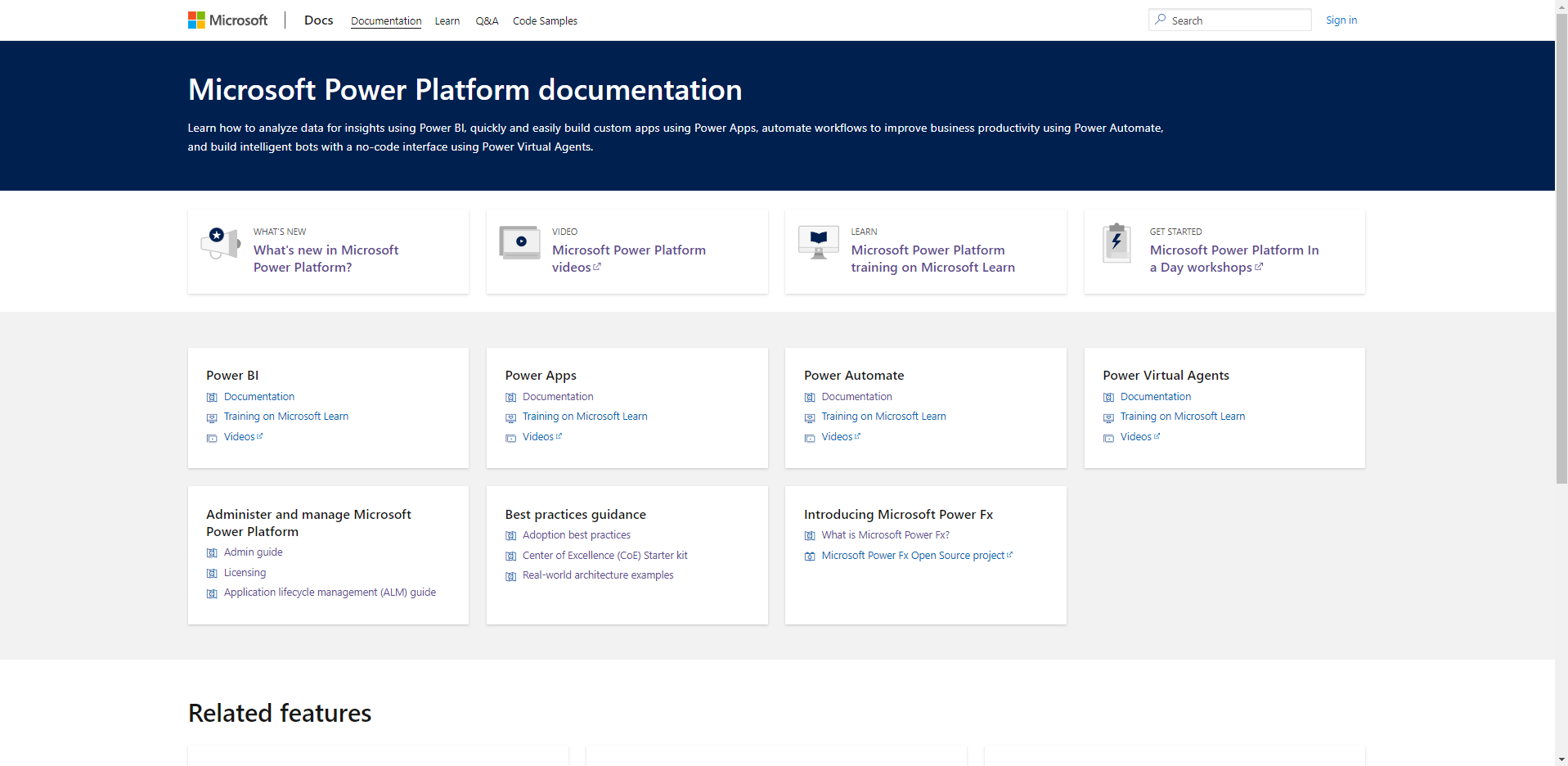 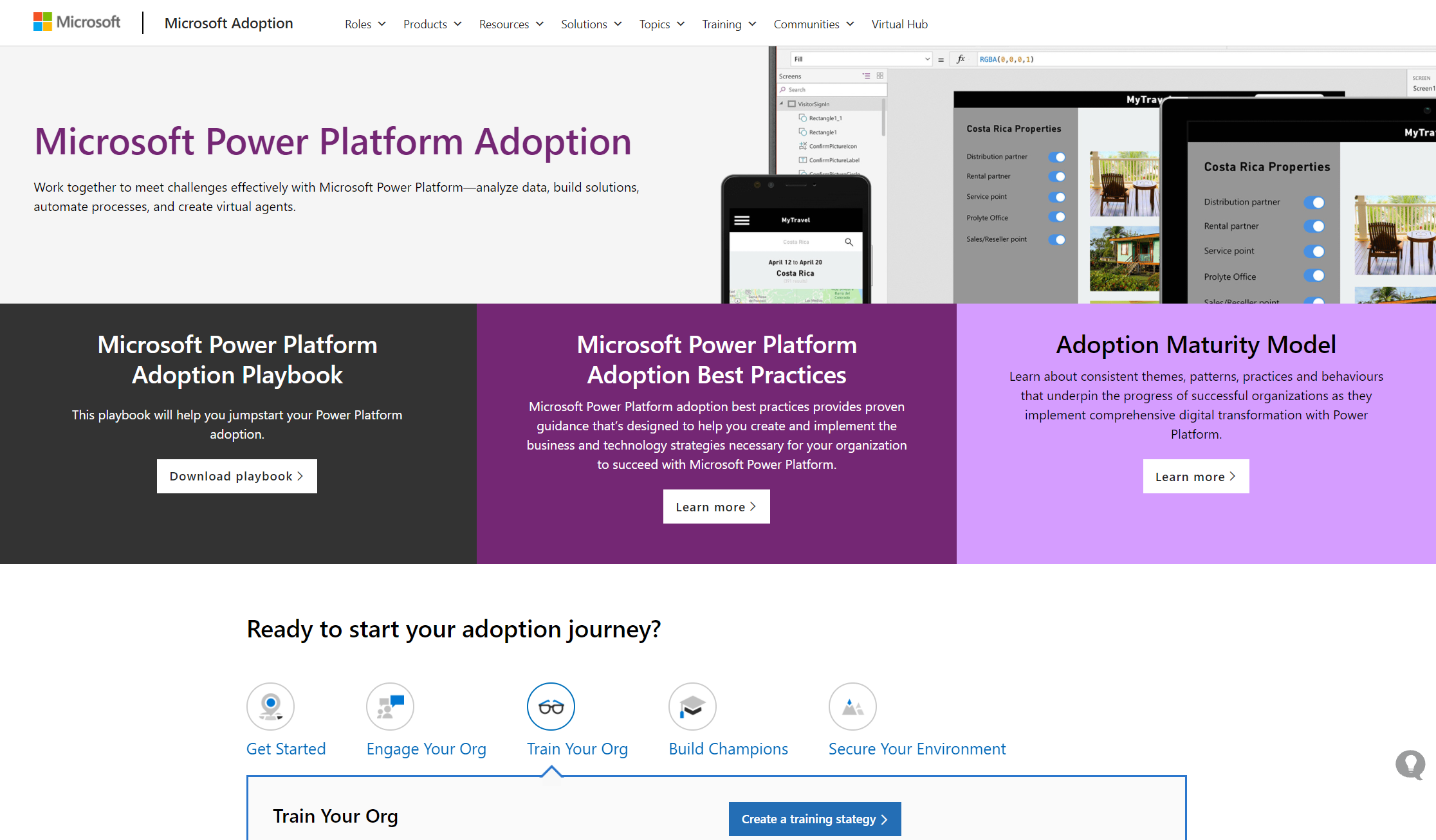 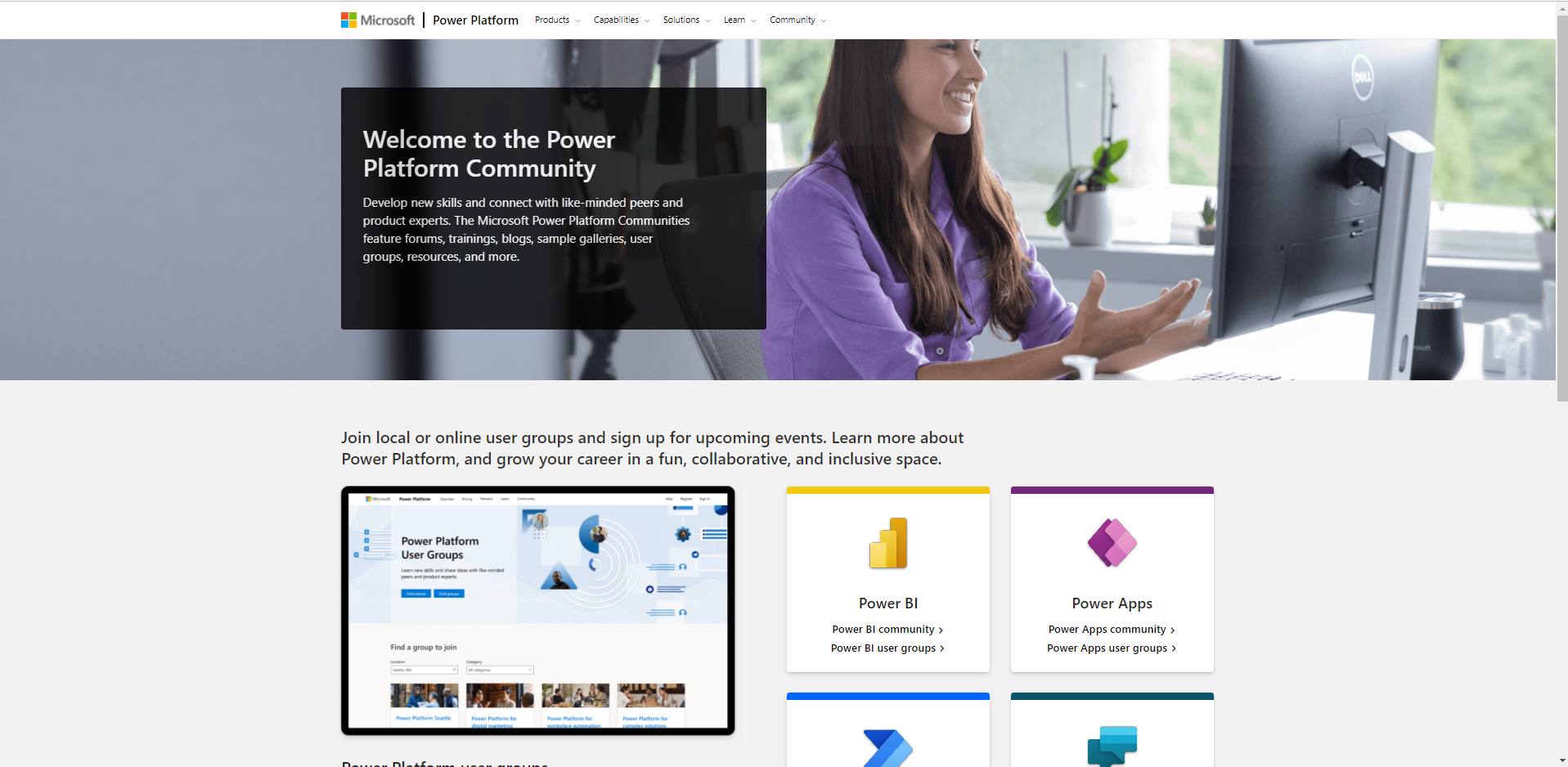 Power Platform on Microsoft Docs
Power Platform Adoption
Power Platform Community